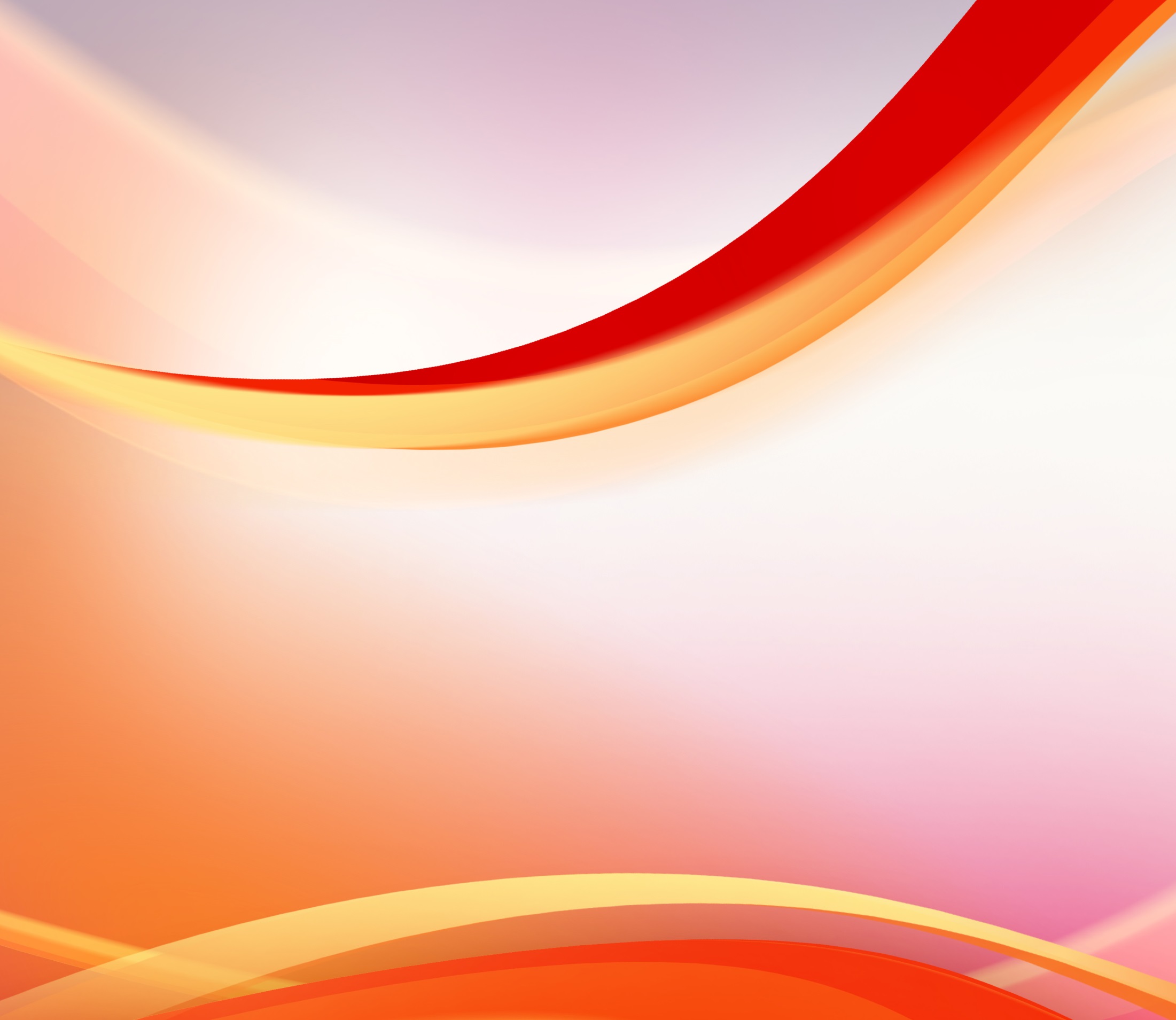 كلمة الله أساس وحدة الكنيسة
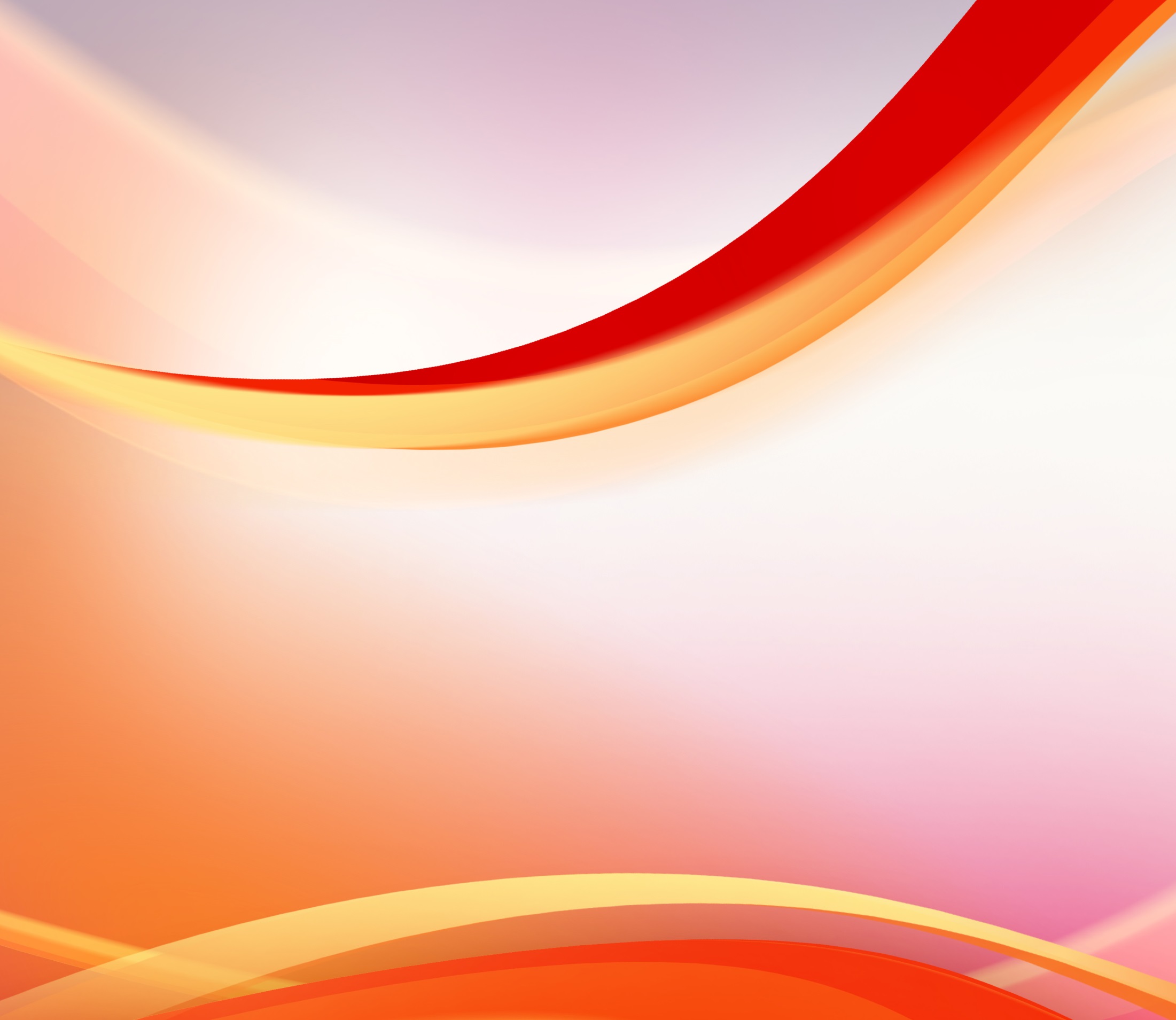 1كو 2: 6-16
6لكِنَّنَا نَتَكَلَّمُ بِحِكْمَةٍ بَيْنَ الْكَامِلِينَ، وَلكِنْ بِحِكْمَةٍ لَيْسَتْ مِنْ هذَا الدَّهْرِ، وَلاَ مِنْ عُظَمَاءِ هذَا الدَّهْرِ، الَّذِينَ يُبْطَلُونَ.
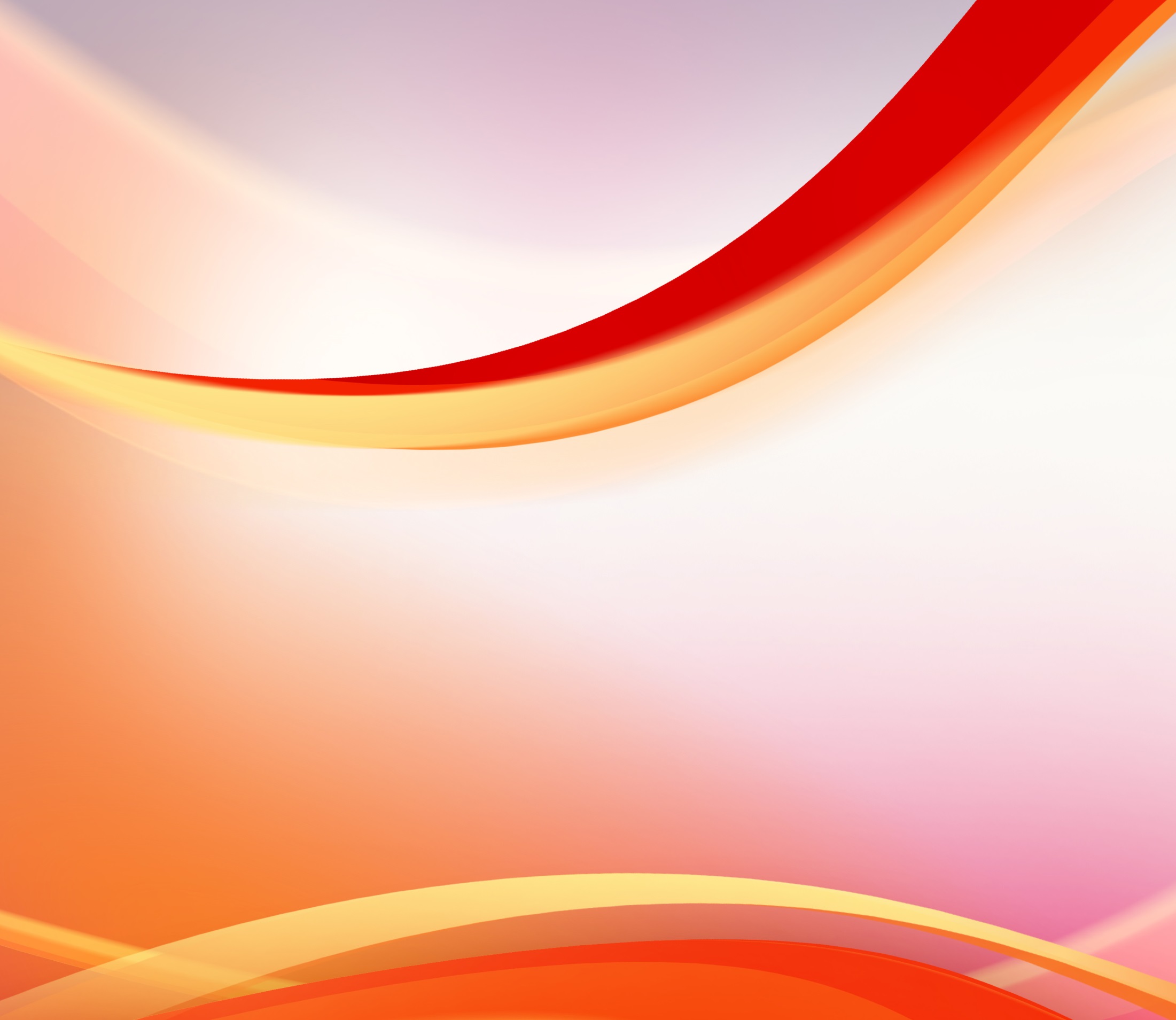 1كو 2: 6-16
7بَلْ نَتَكَلَّمُ بِحِكْمَةِ اللهِ فِي سِرّ: الْحِكْمَةِ الْمَكْتُومَةِ، الَّتِي سَبَقَ اللهُ فَعَيَّنَهَا قَبْلَ الدُّهُورِ لِمَجْدِنَا،
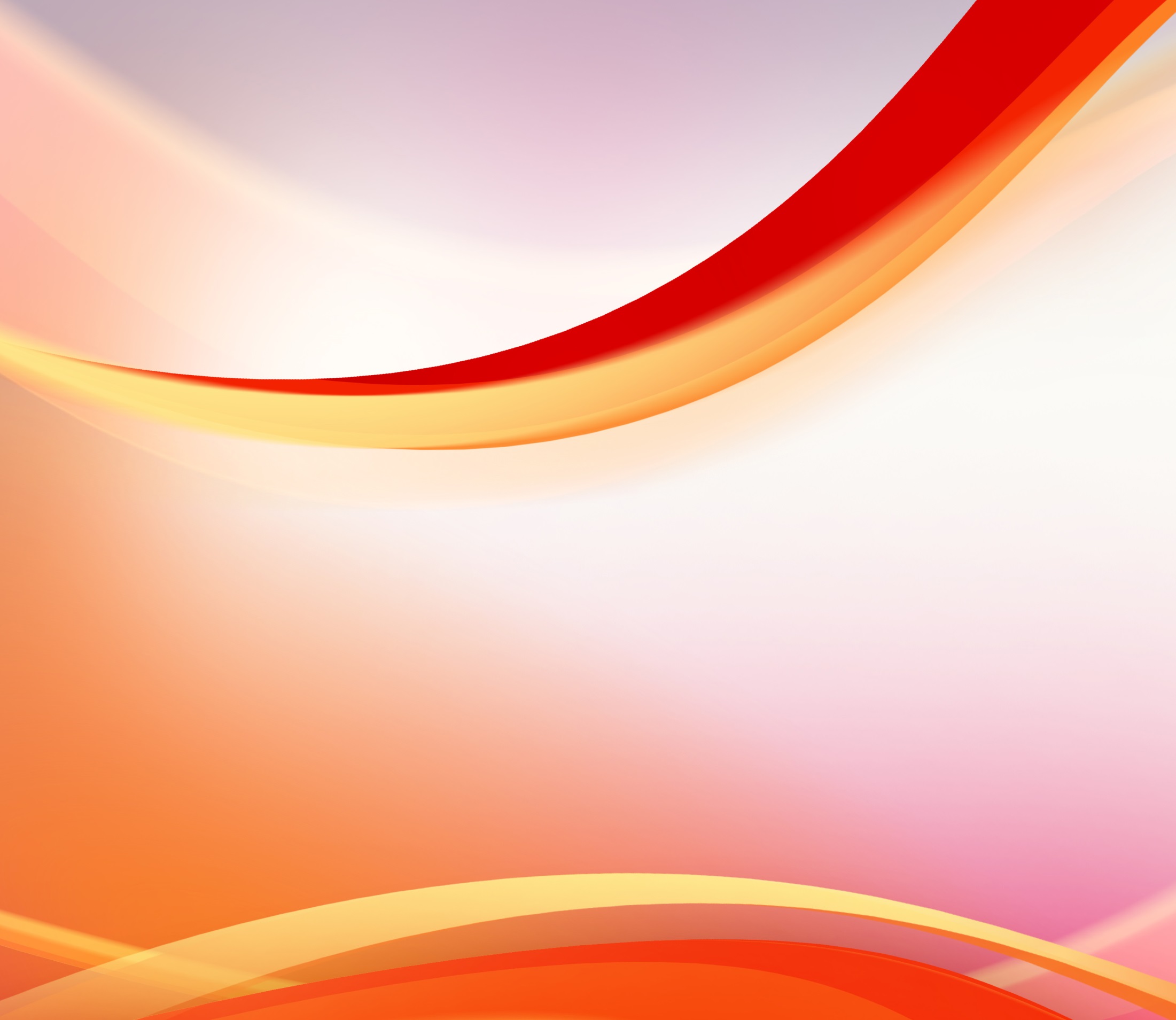 1كو 2: 6-16
8الَّتِي لَمْ يَعْلَمْهَا أَحَدٌ مِنْ عُظَمَاءِ هذَا الدَّهْرِ، لأَنْ لَوْ عَرَفُوا لَمَا صَلَبُوا رَبَّ الْمَجْدِ.
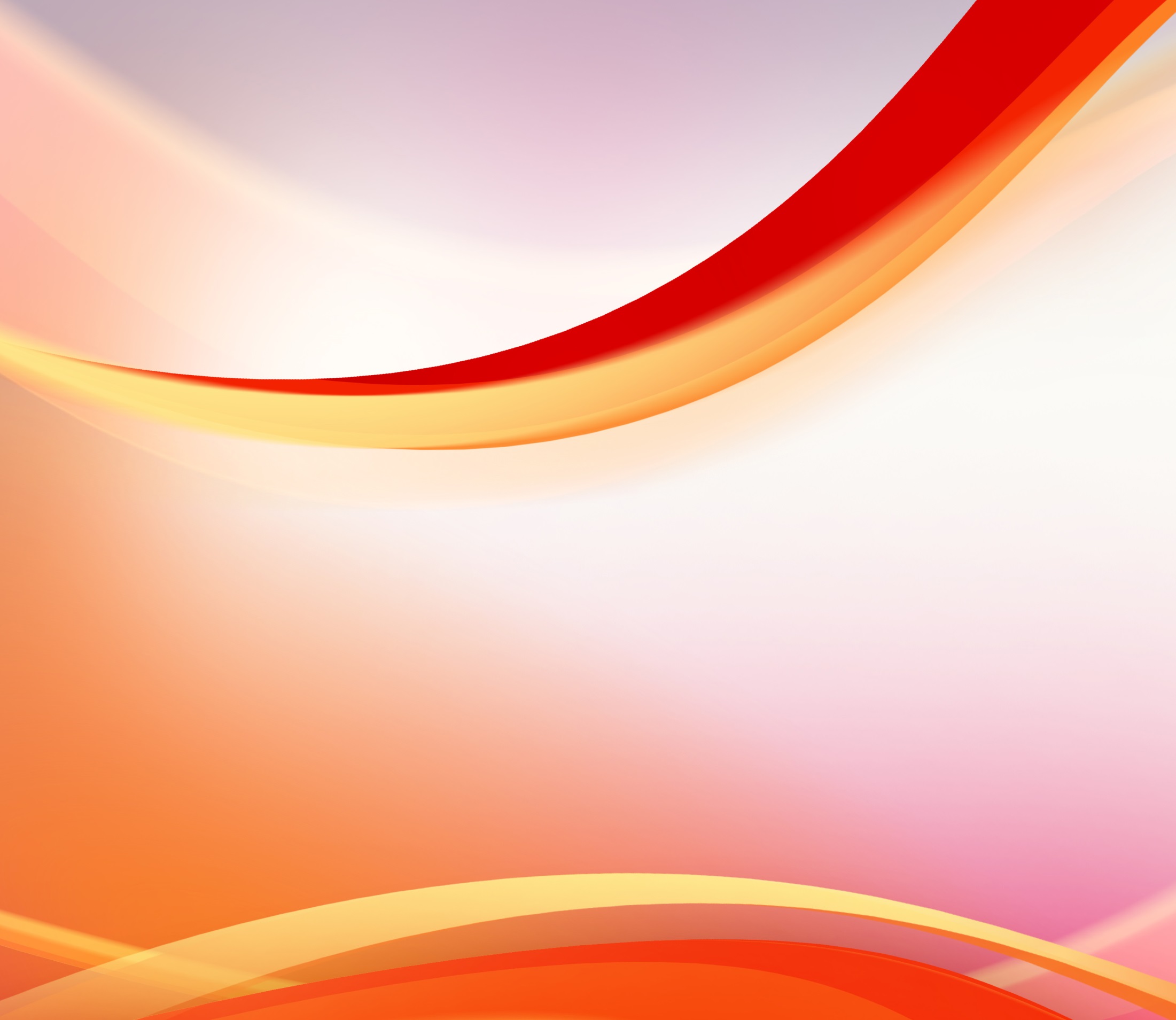 1كو 2: 6-16
9بَلْ كَمَا هُوَ مَكْتُوبٌ: «مَا لَمْ تَرَ عَيْنٌ، وَلَمْ تَسْمَعْ أُذُنٌ، وَلَمْ يَخْطُرْ عَلَى بَالِ إِنْسَانٍ: مَا أَعَدَّهُ اللهُ لِلَّذِينَ يُحِبُّونَهُ».
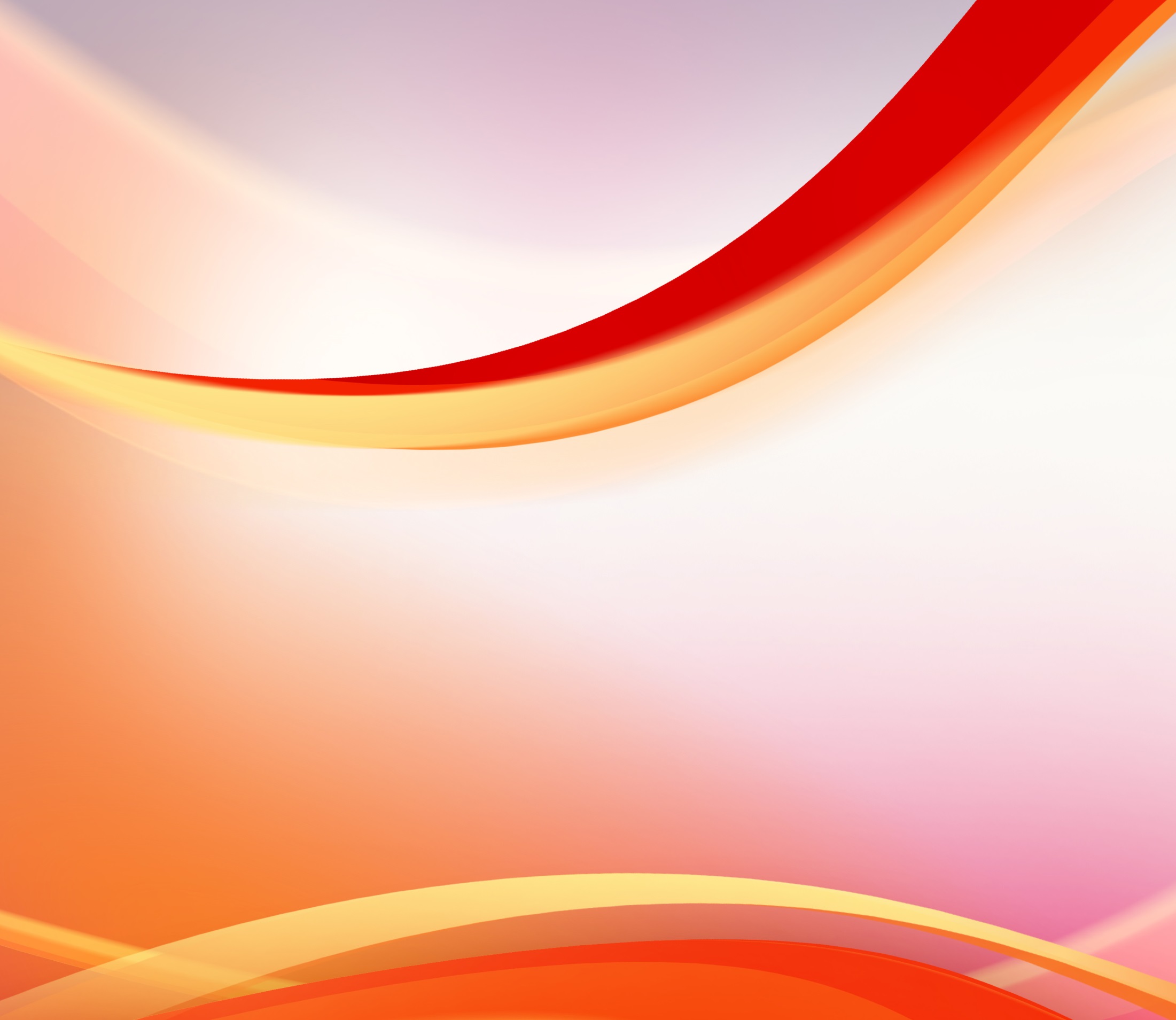 1كو 2: 6-16
10فَأَعْلَنَهُ اللهُ لَنَا نَحْنُ بِرُوحِهِ. لأَنَّ الرُّوحَ يَفْحَصُ كُلَّ شَيْءٍ حَتَّى أَعْمَاقَ اللهِ.
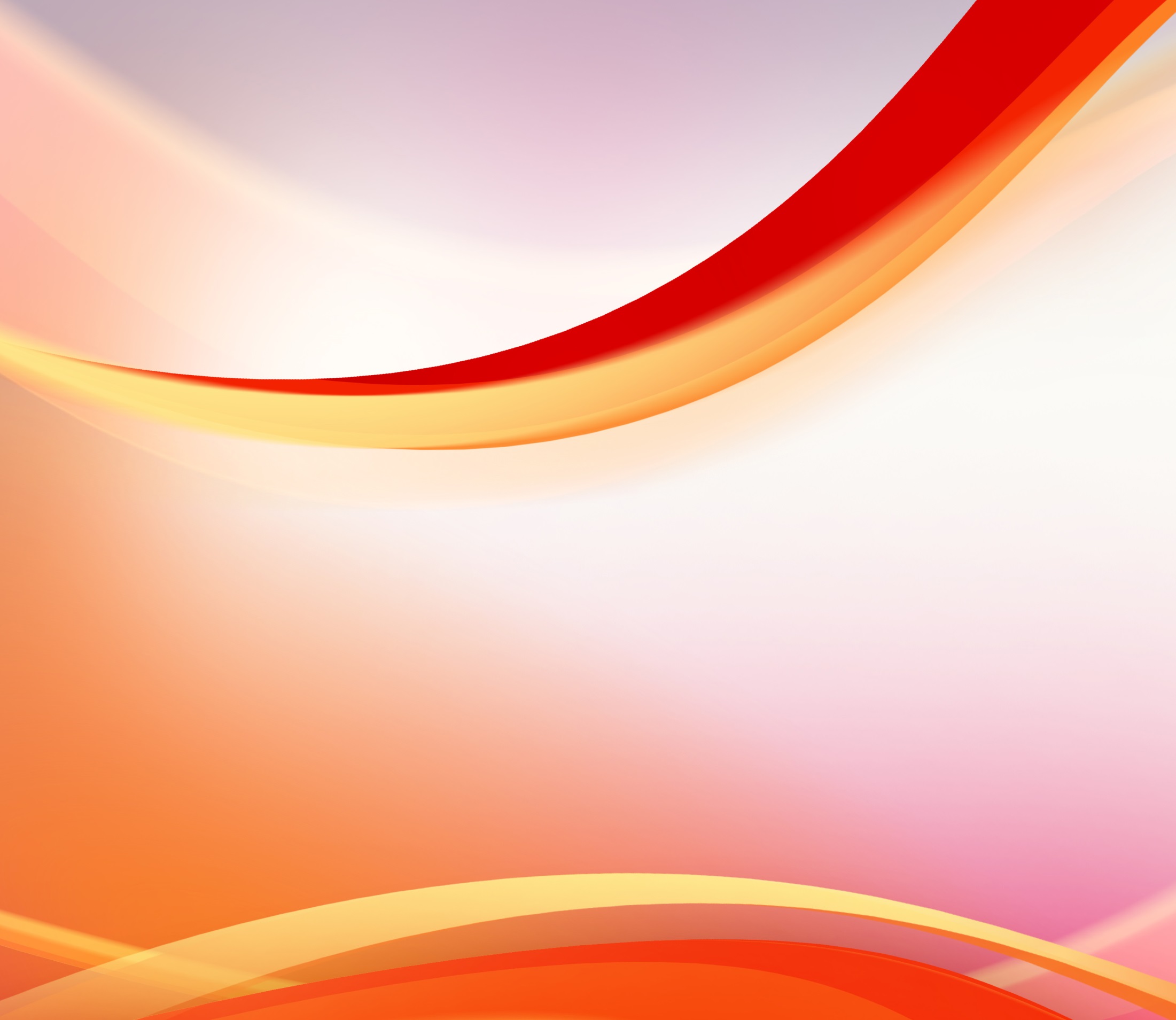 1كو 2: 6-16
11لأَنْ مَنْ مِنَ النَّاسِ يَعْرِفُ أُمُورَ الإِنْسَانِ إِلاَّ رُوحُ الإِنْسَانِ الَّذِي فِيهِ؟ هكَذَا أَيْضًا أُمُورُ اللهِ لاَ يَعْرِفُهَا أَحَدٌ إِلاَّ رُوحُ اللهِ.
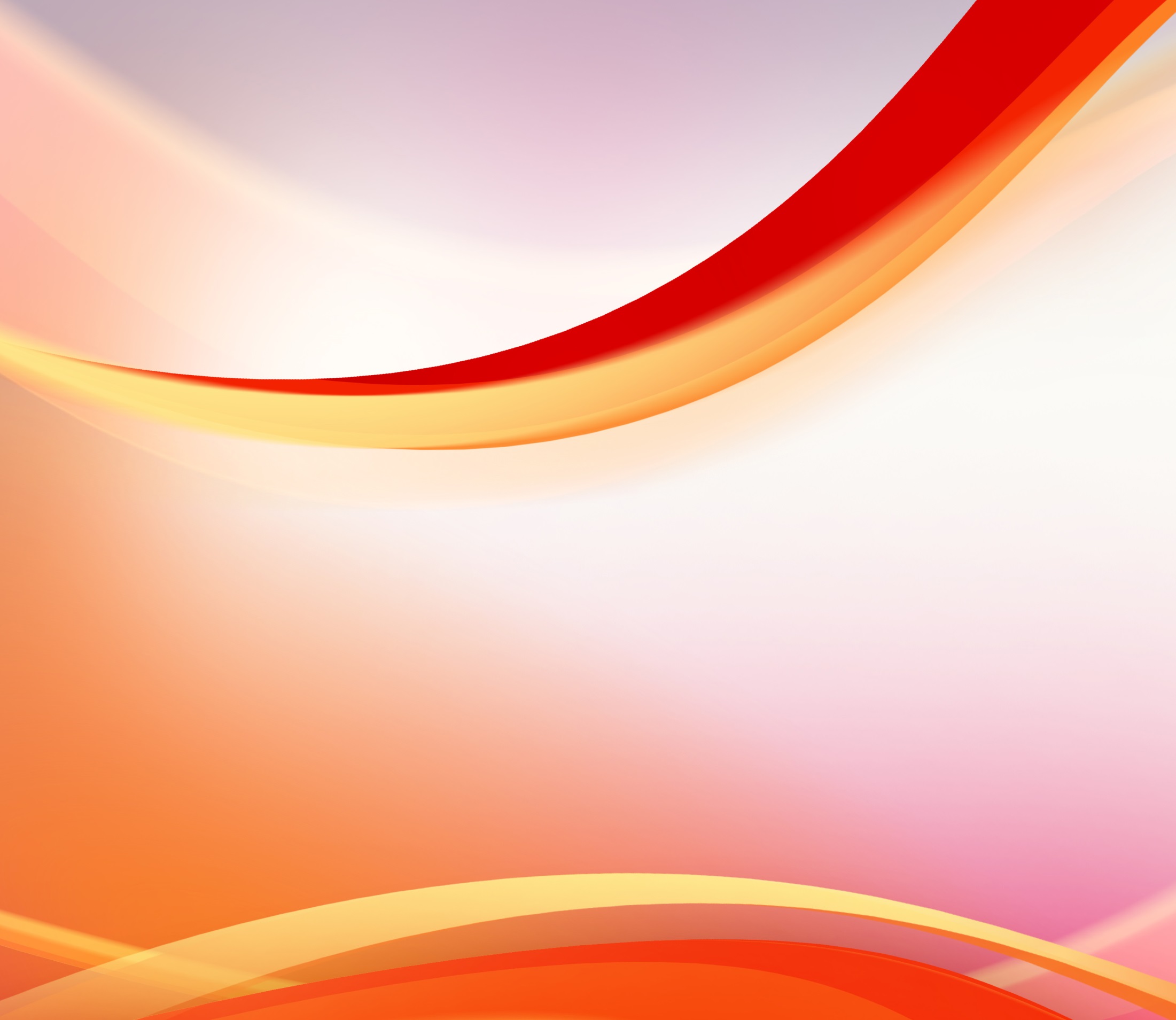 1كو 2: 6-16
12وَنَحْنُ لَمْ نَأْخُذْ رُوحَ الْعَالَمِ، بَلِ الرُّوحَ الَّذِي مِنَ اللهِ، لِنَعْرِفَ الأَشْيَاءَ الْمَوْهُوبَةَ لَنَا مِنَ اللهِ،
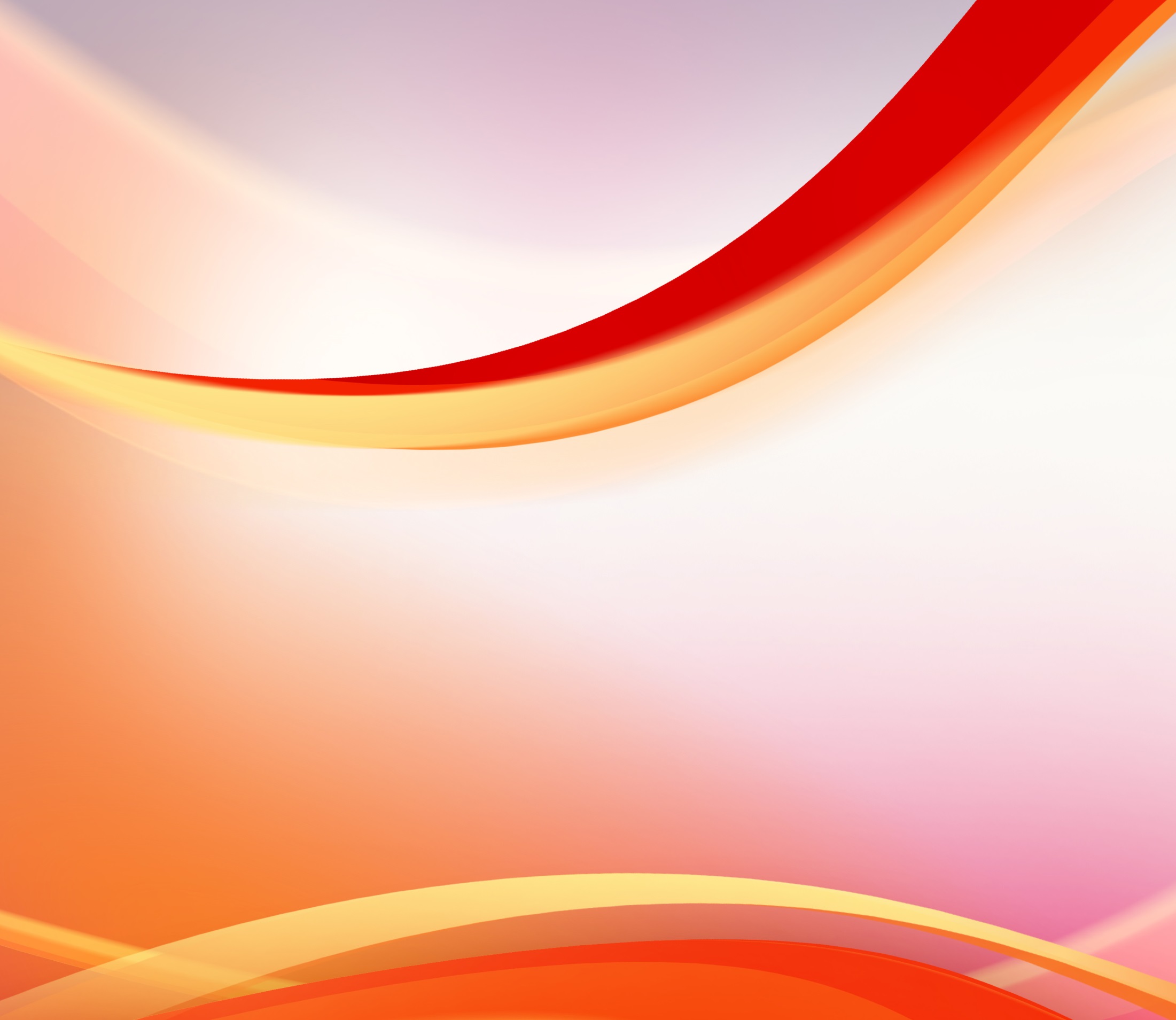 1كو 2: 6-16
13الَّتِي نَتَكَلَّمُ بِهَا أَيْضًا، لاَ بِأَقْوَال تُعَلِّمُهَا حِكْمَةٌ إِنْسَانِيَّةٌ، بَلْ بِمَا يُعَلِّمُهُ الرُّوحُ الْقُدُسُ، قَارِنِينَ الرُّوحِيَّاتِ بِالرُّوحِيَّاتِ.
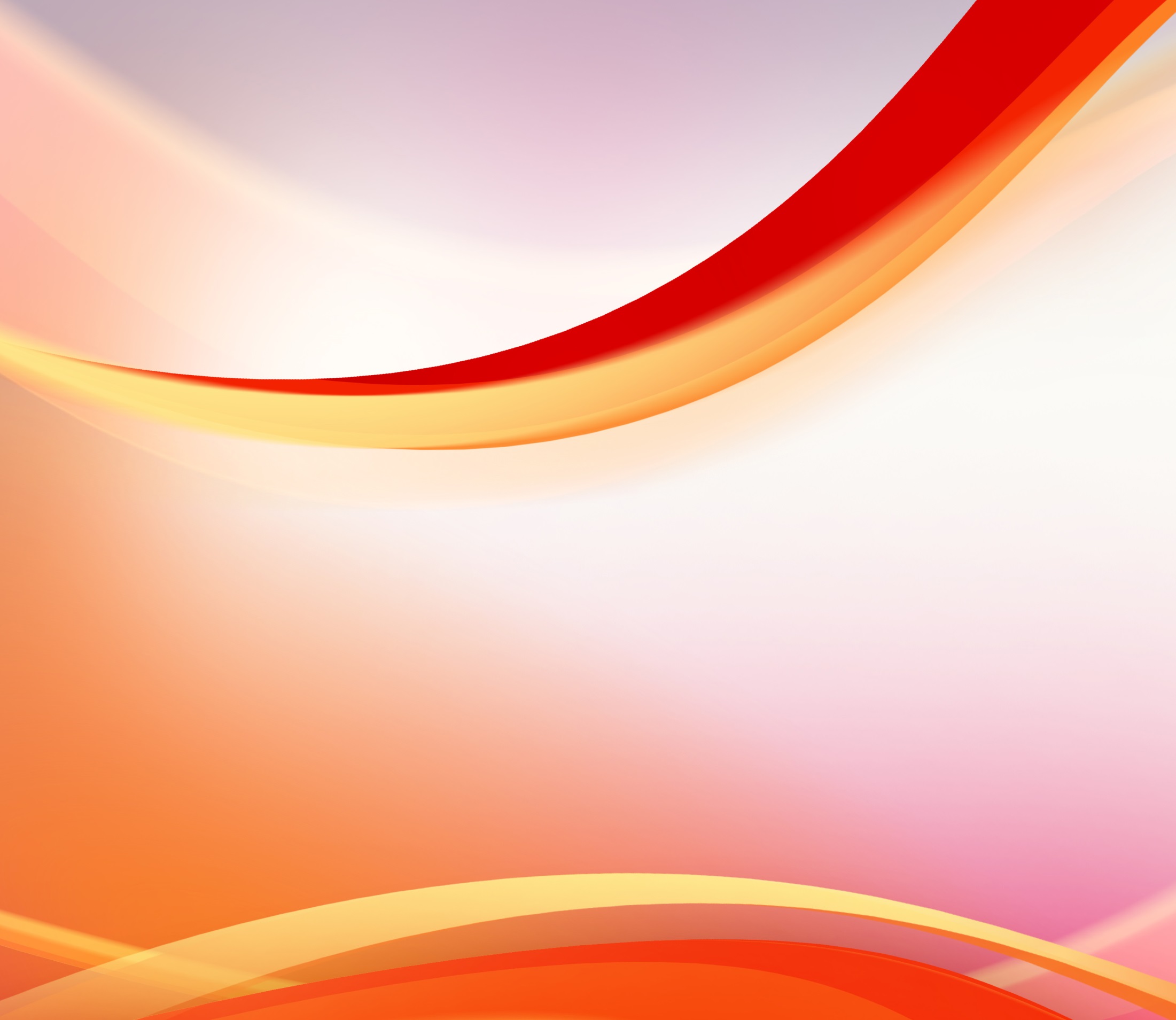 1كو 2: 6-16
14وَلكِنَّ الإِنْسَانَ الطَّبِيعِيَّ لاَ يَقْبَلُ مَا لِرُوحِ اللهِ لأَنَّهُ عِنْدَهُ جَهَالَةٌ، وَلاَ يَقْدِرُ أَنْ يَعْرِفَهُ لأَنَّهُ إِنَّمَا يُحْكَمُ فِيهِ رُوحِيًّا.
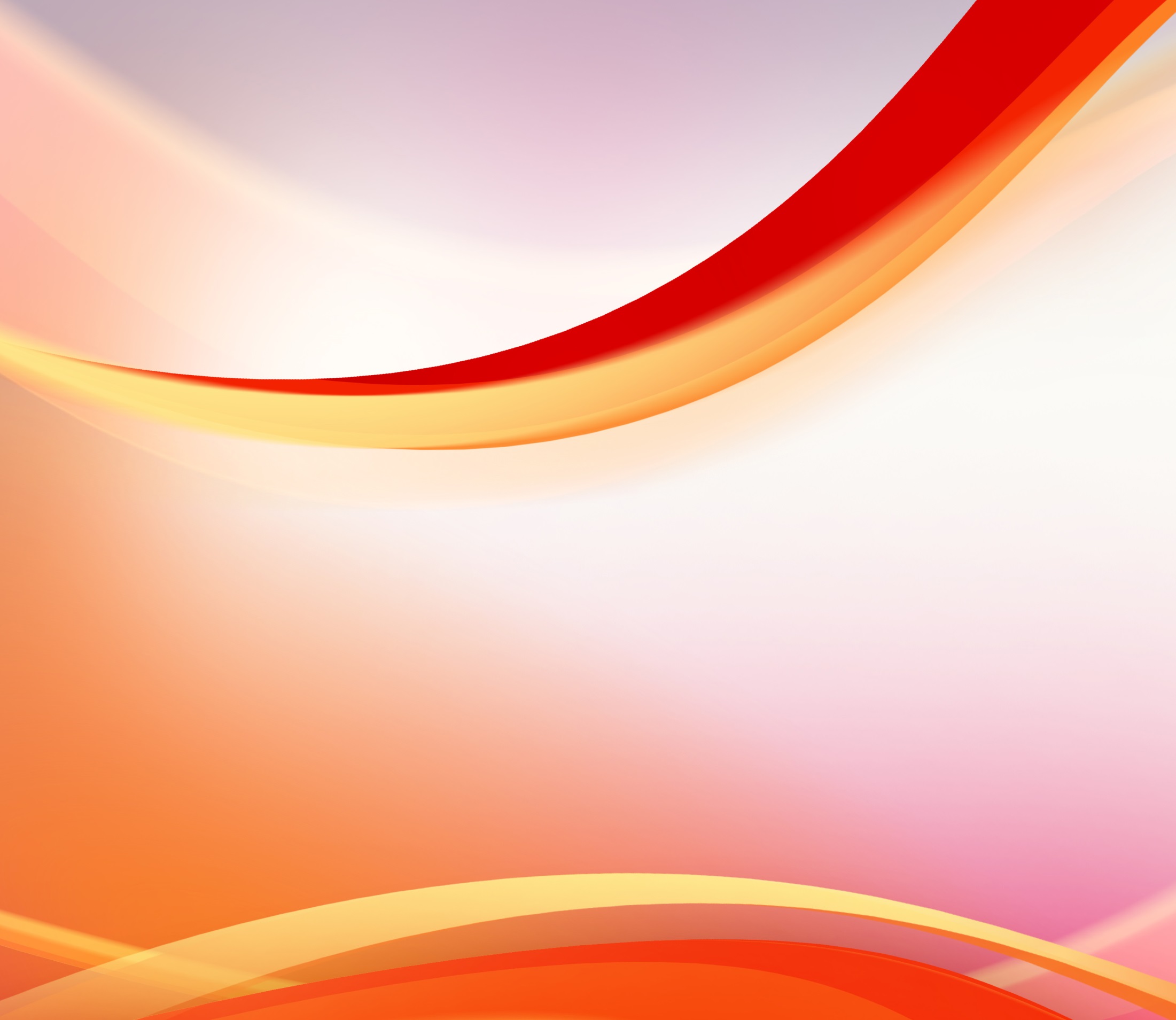 1كو 2: 6-16
15وَأَمَّا الرُّوحِيُّ فَيَحْكُمُ فِي كُلِّ شَيْءٍ، وَهُوَ لاَ يُحْكَمُ فِيهِ مِنْ أَحَدٍ.
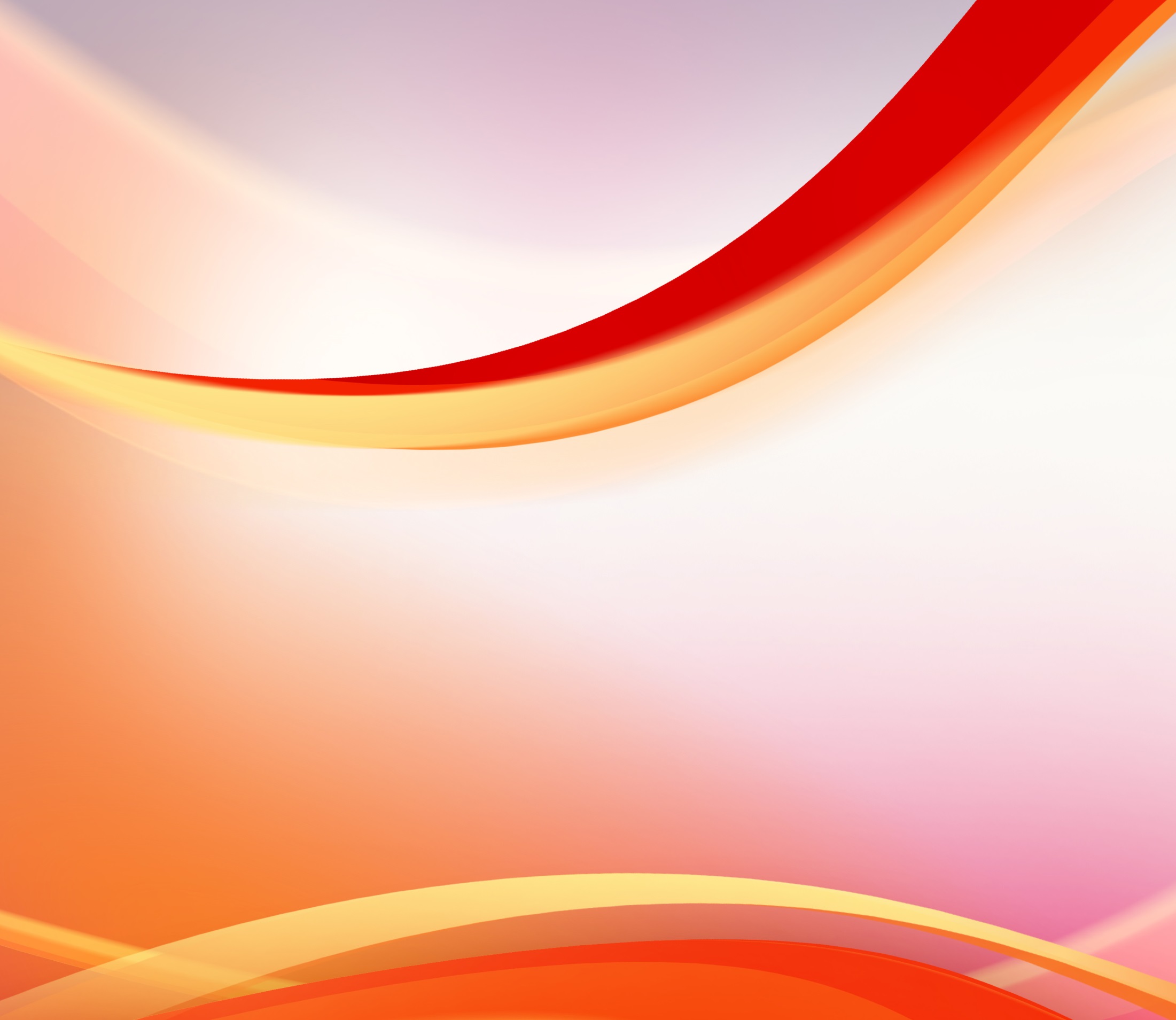 1كو 2: 6-16
16«لأَنَّهُ مَنْ عَرَفَ فِكْرَ الرَّبِّ فَيُعَلِّمَهُ؟» وَأَمَّا نَحْنُ فَلَنَا فِكْرُ الْمَسِيحِ."
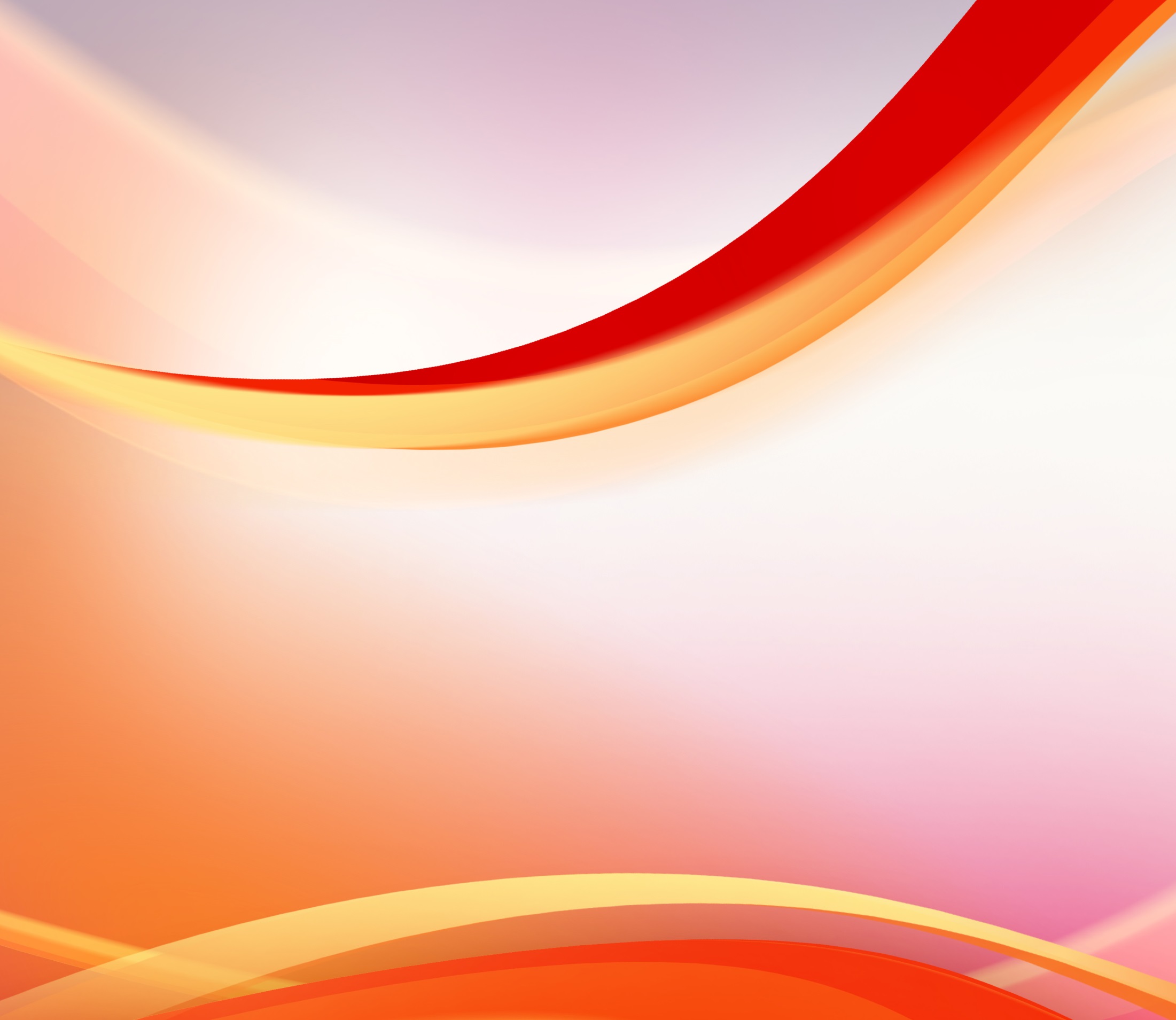 كلمة الله 
أساس وحدة الكنيسة
أولاً.كلمة الله هي حكمة من خارج
 هذا العالم:
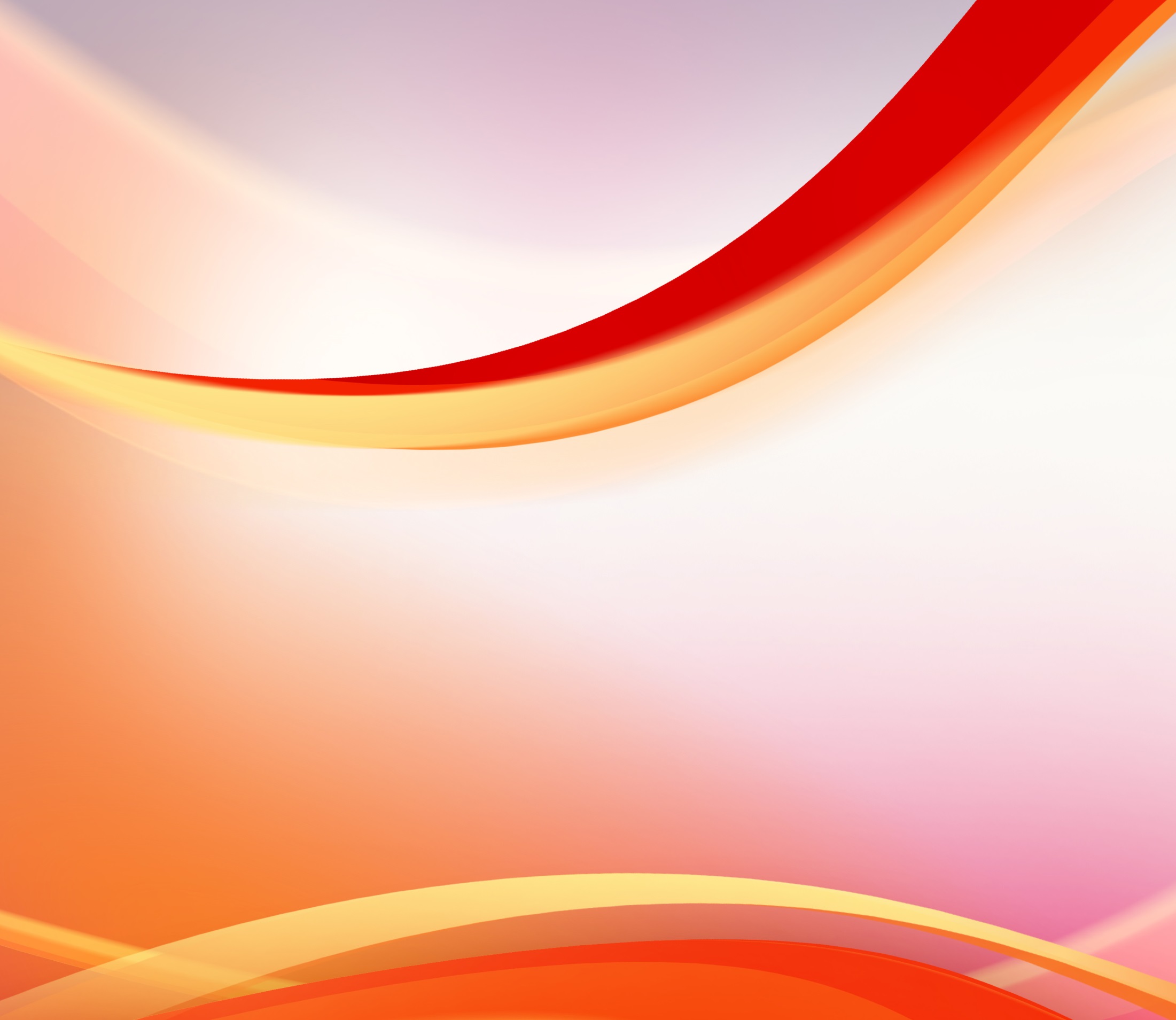 كلمة الله 
أساس وحدة الكنيسة
1. الكنيسة مبنيّة على حكمة إلهيّة فائقة:
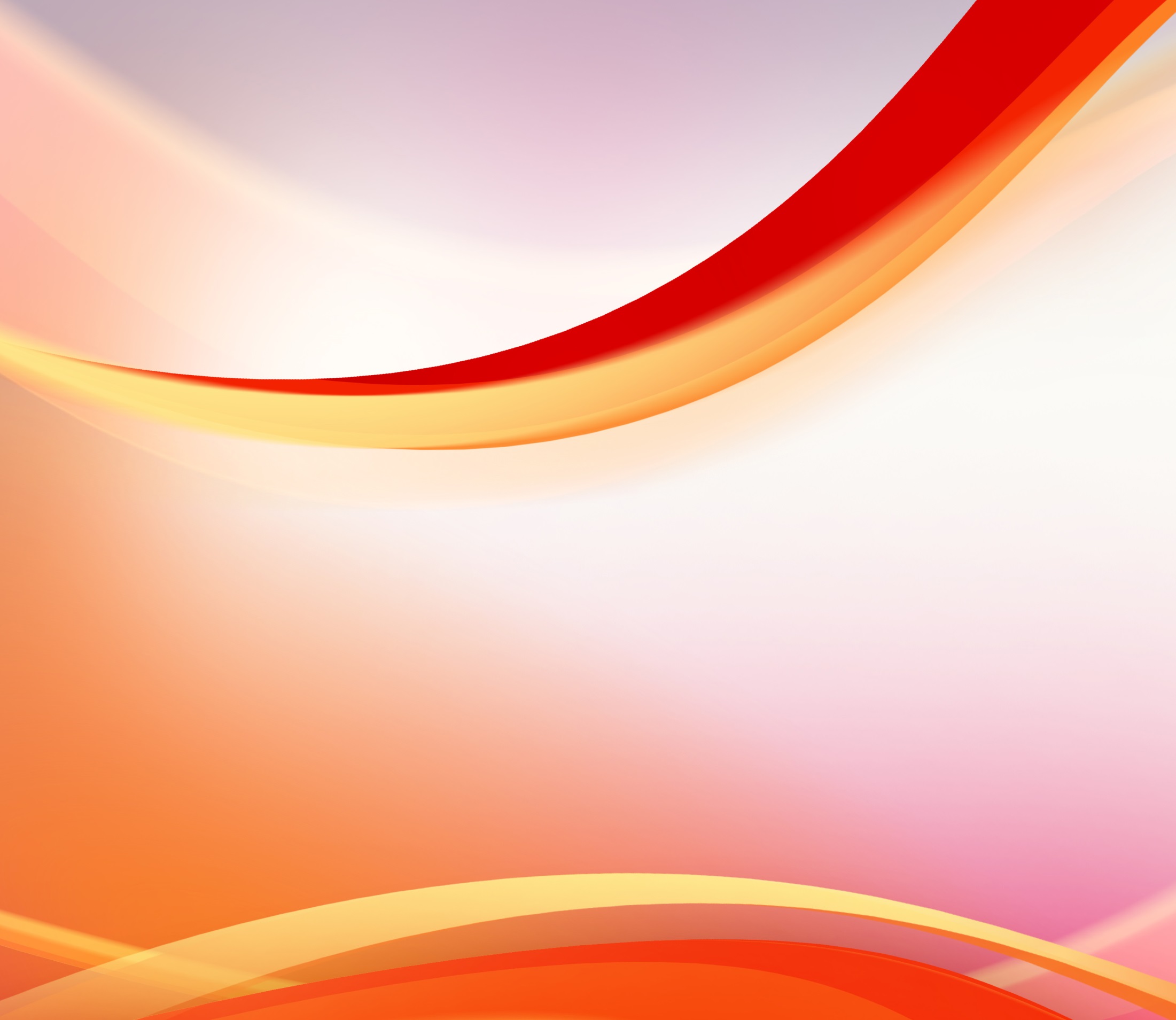 1كو 2: 6-16
6لكِنَّنَا نَتَكَلَّمُ بِحِكْمَةٍ بَيْنَ الْكَامِلِينَ، وَلكِنْ بِحِكْمَةٍ لَيْسَتْ مِنْ هذَا الدَّهْرِ، وَلاَ مِنْ عُظَمَاءِ هذَا الدَّهْرِ، الَّذِينَ يُبْطَلُونَ.
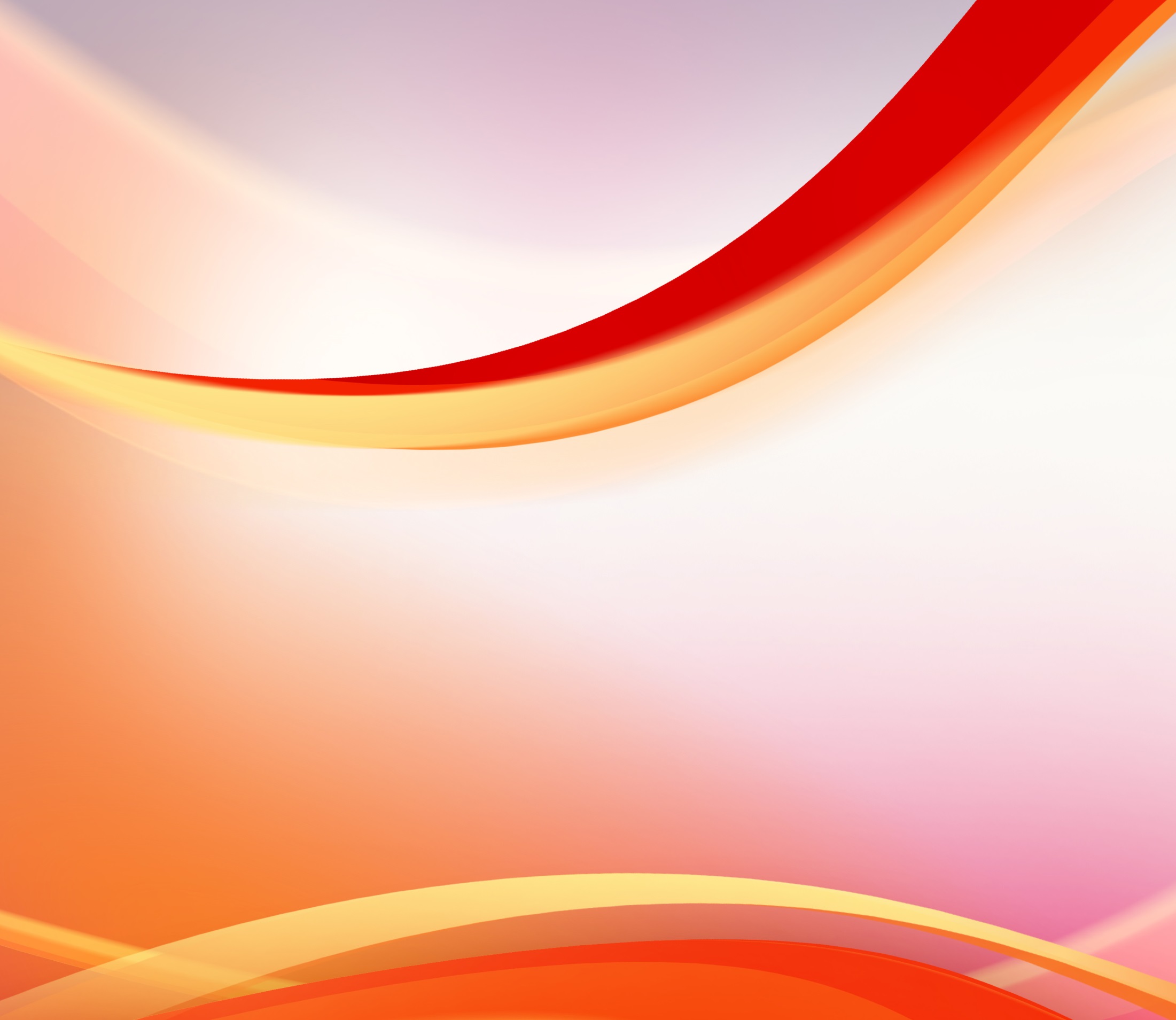 كلمة الله 
أساس وحدة الكنيسة
2. هذه الحكمة ليست من هذا العالم:
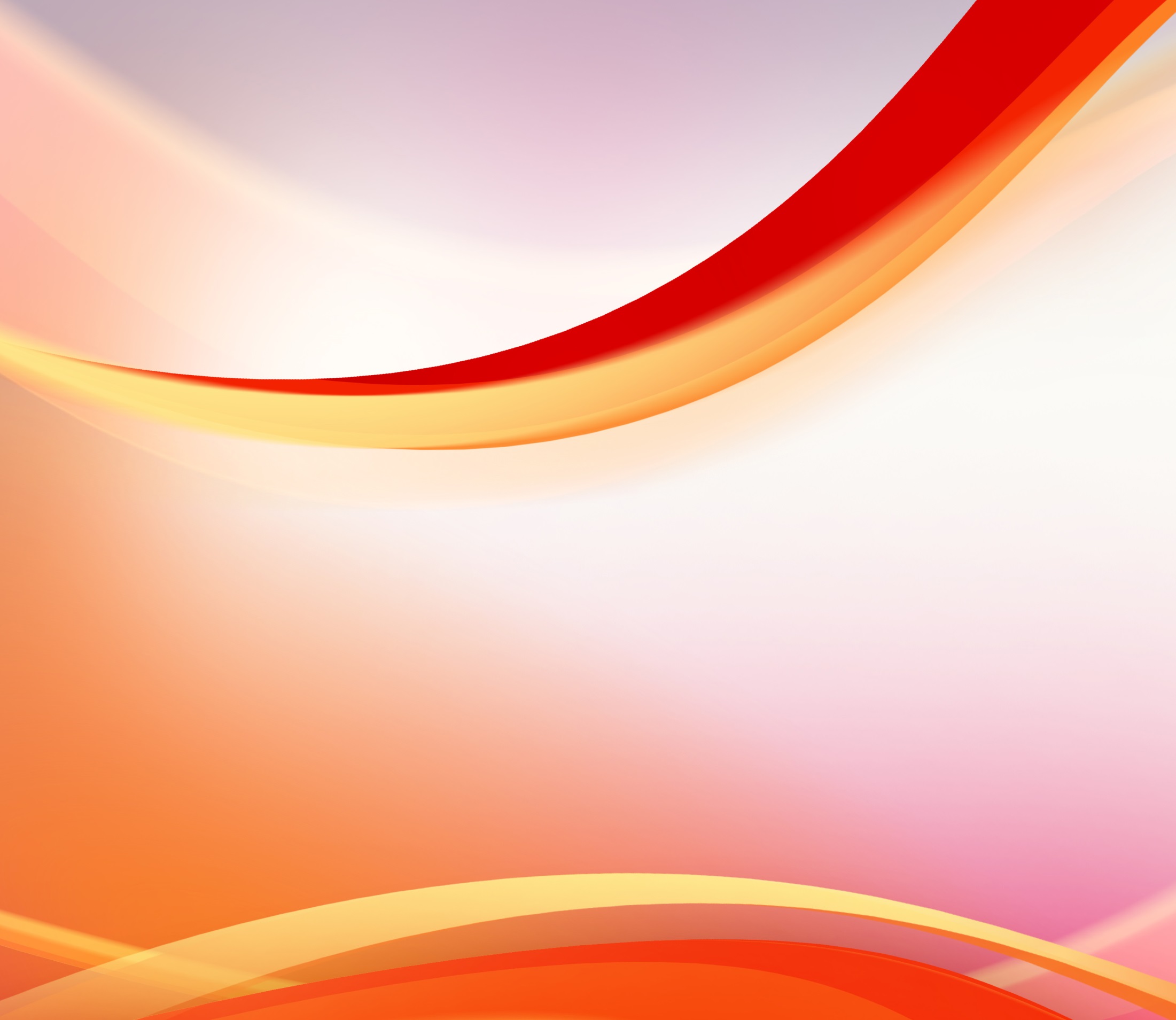 كلمة الله 
أساس وحدة الكنيسة
وَلكِنْ بِحِكْمَةٍ لَيْسَتْ مِنْ هذَا الدَّهْرِ، وَلاَ مِنْ عُظَمَاءِ هذَا الدَّهْرِ، الَّذِينَ يُبْطَلُونَ.
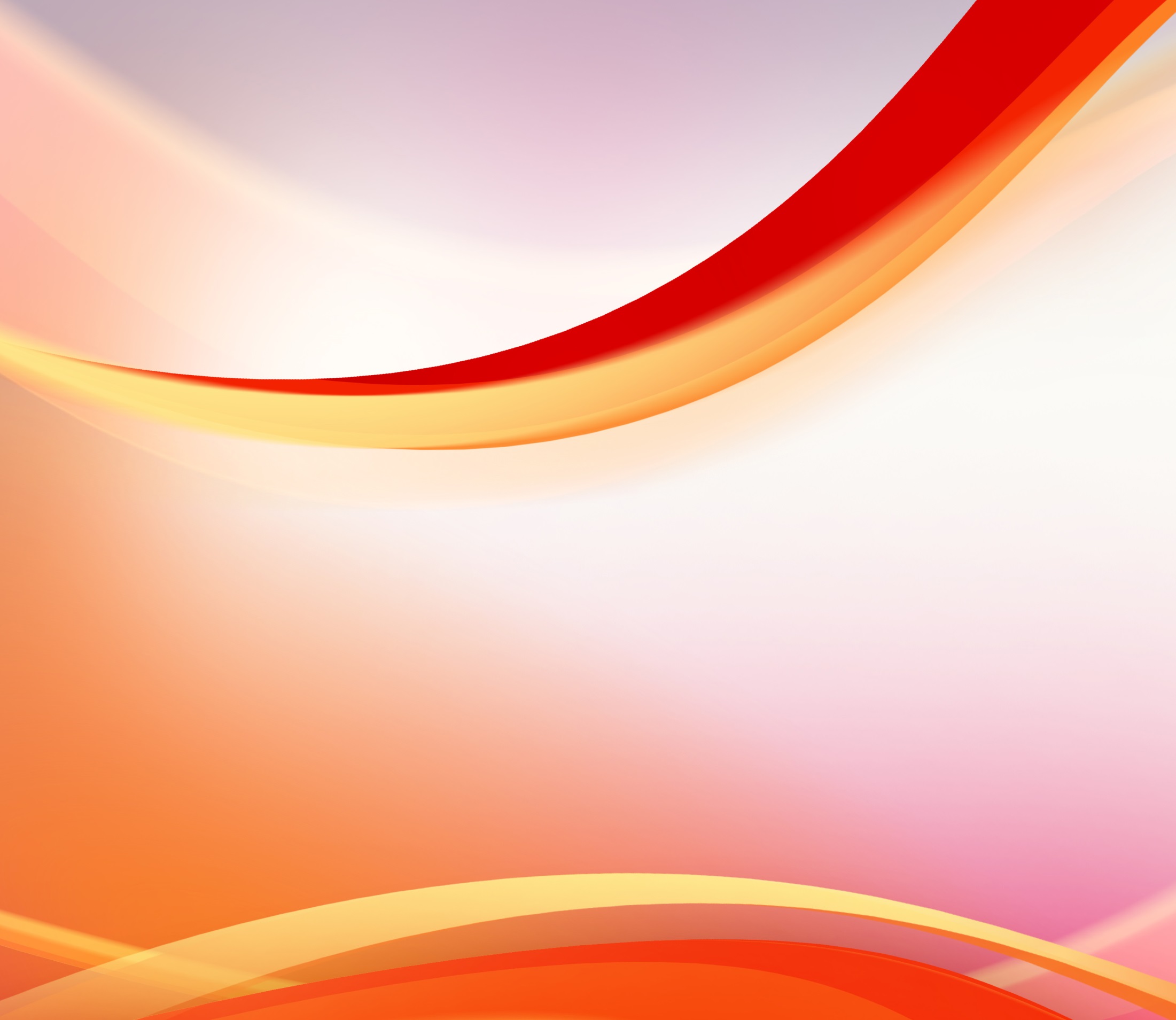 كلمة الله 
أساس وحدة الكنيسة
3. هذه الحكمة مصدرها إلهي:
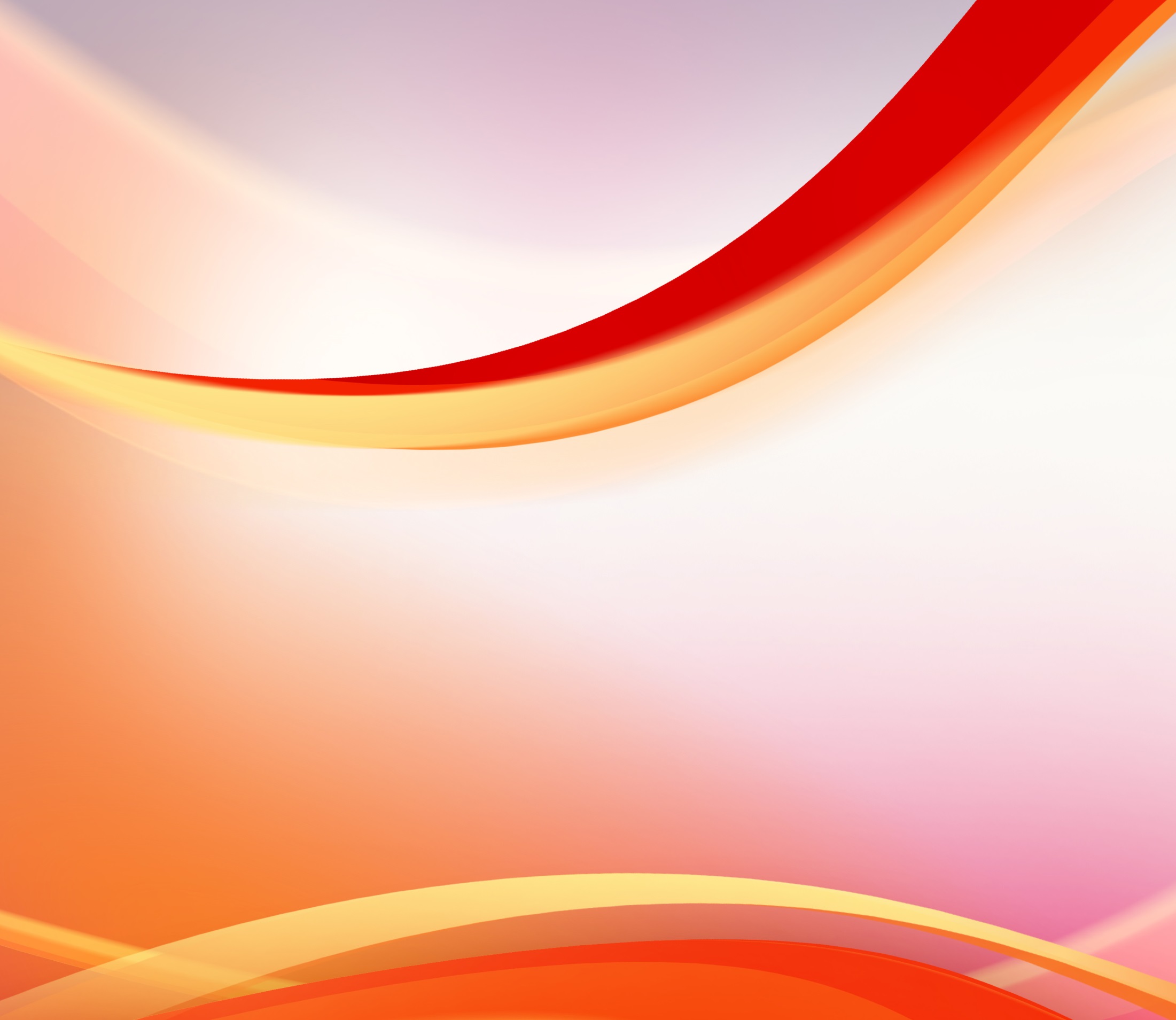 1كو 2: 6-16
7بَلْ نَتَكَلَّمُ بِحِكْمَةِ اللهِ فِي سِرّ: الْحِكْمَةِ الْمَكْتُومَةِ، الَّتِي سَبَقَ اللهُ فَعَيَّنَهَا قَبْلَ الدُّهُورِ لِمَجْدِنَا،
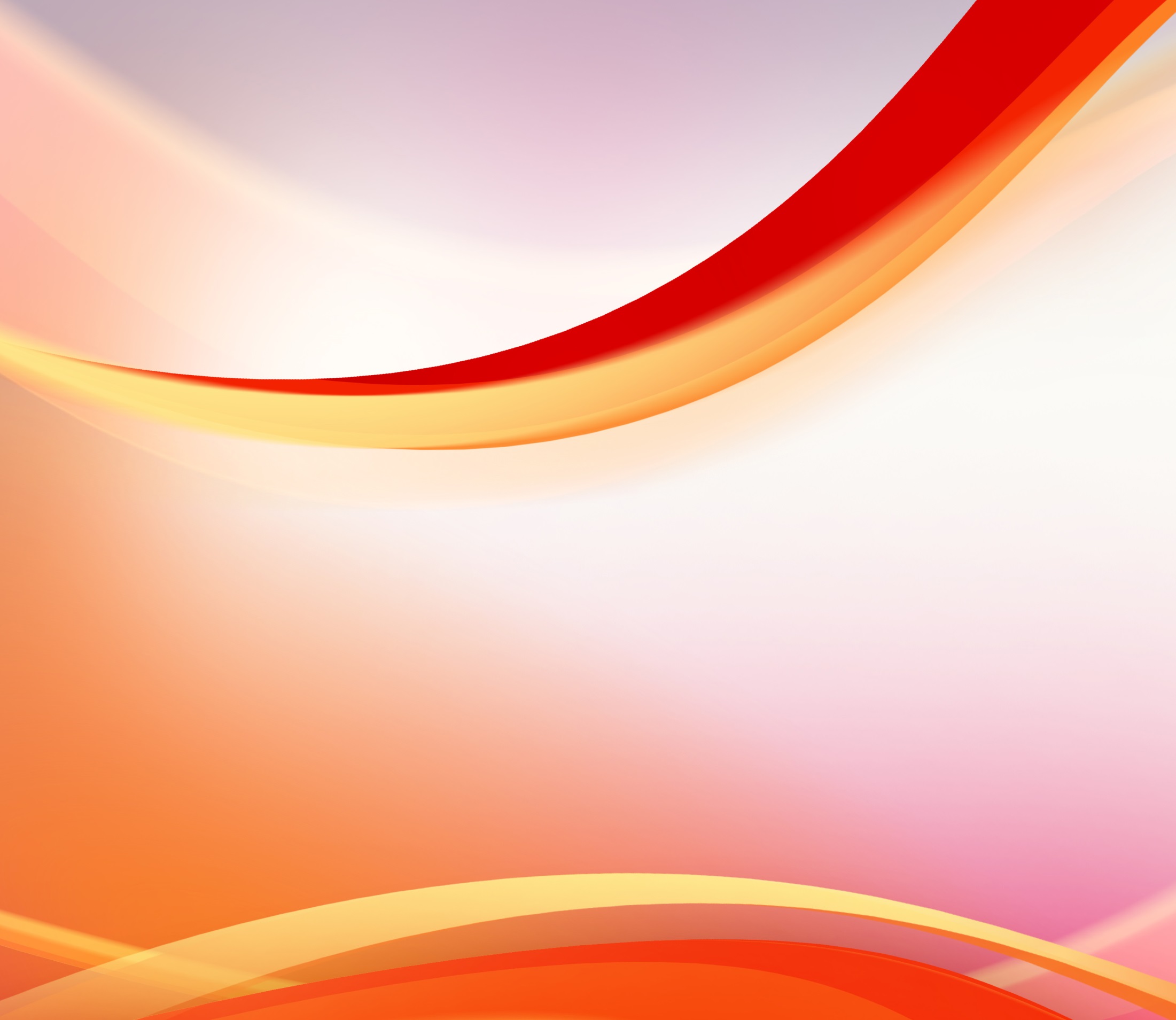 كلمة الله 
أساس وحدة الكنيسة
4. هذه الحكمة مرتبطة بمخطط إلهي عظيم:
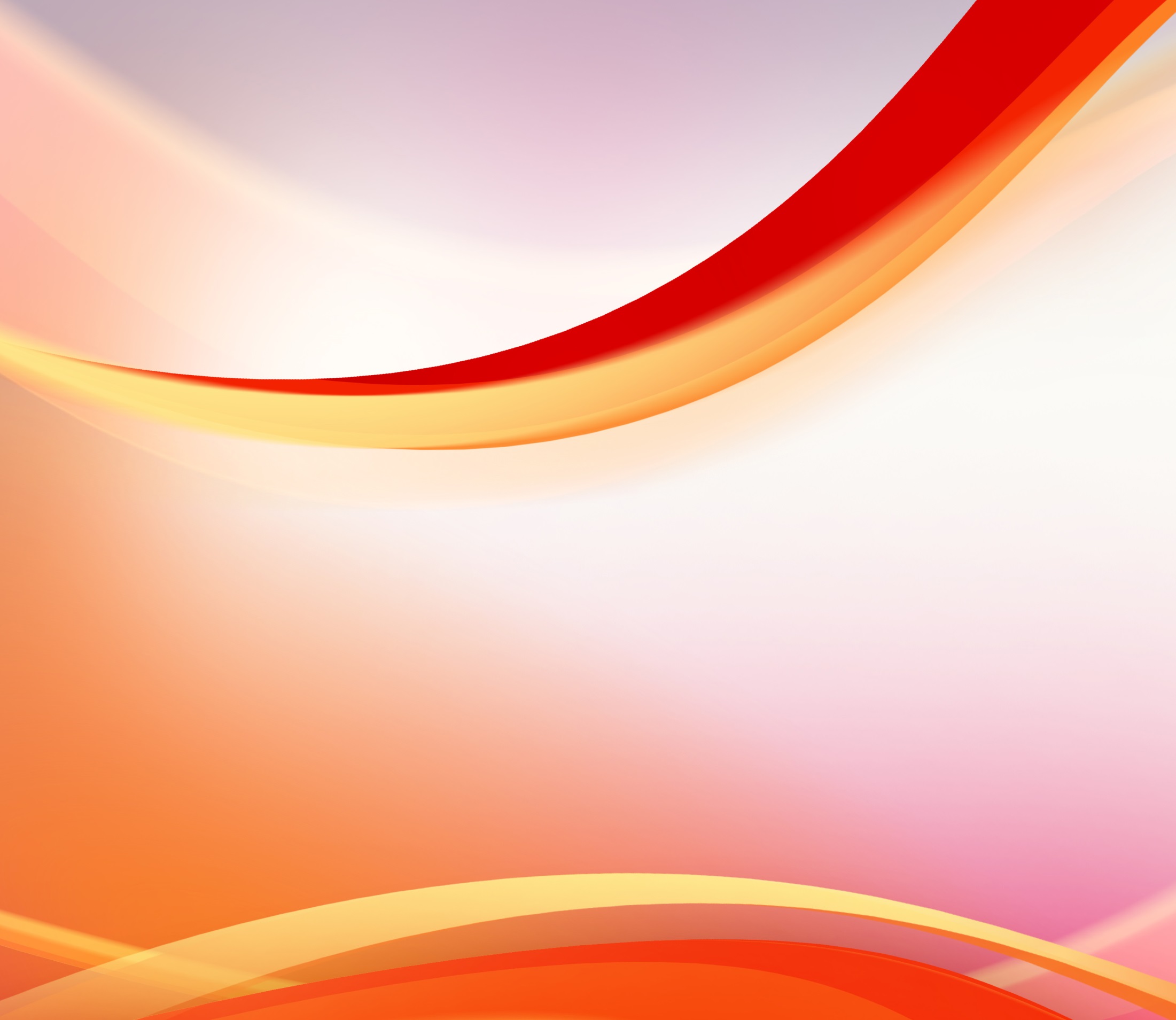 كلمة الله 
أساس وحدة الكنيسة
الَّتِي سَبَقَ اللهُ فَعَيَّنَهَا قَبْلَ الدُّهُورِ لِمَجْدِنَا،
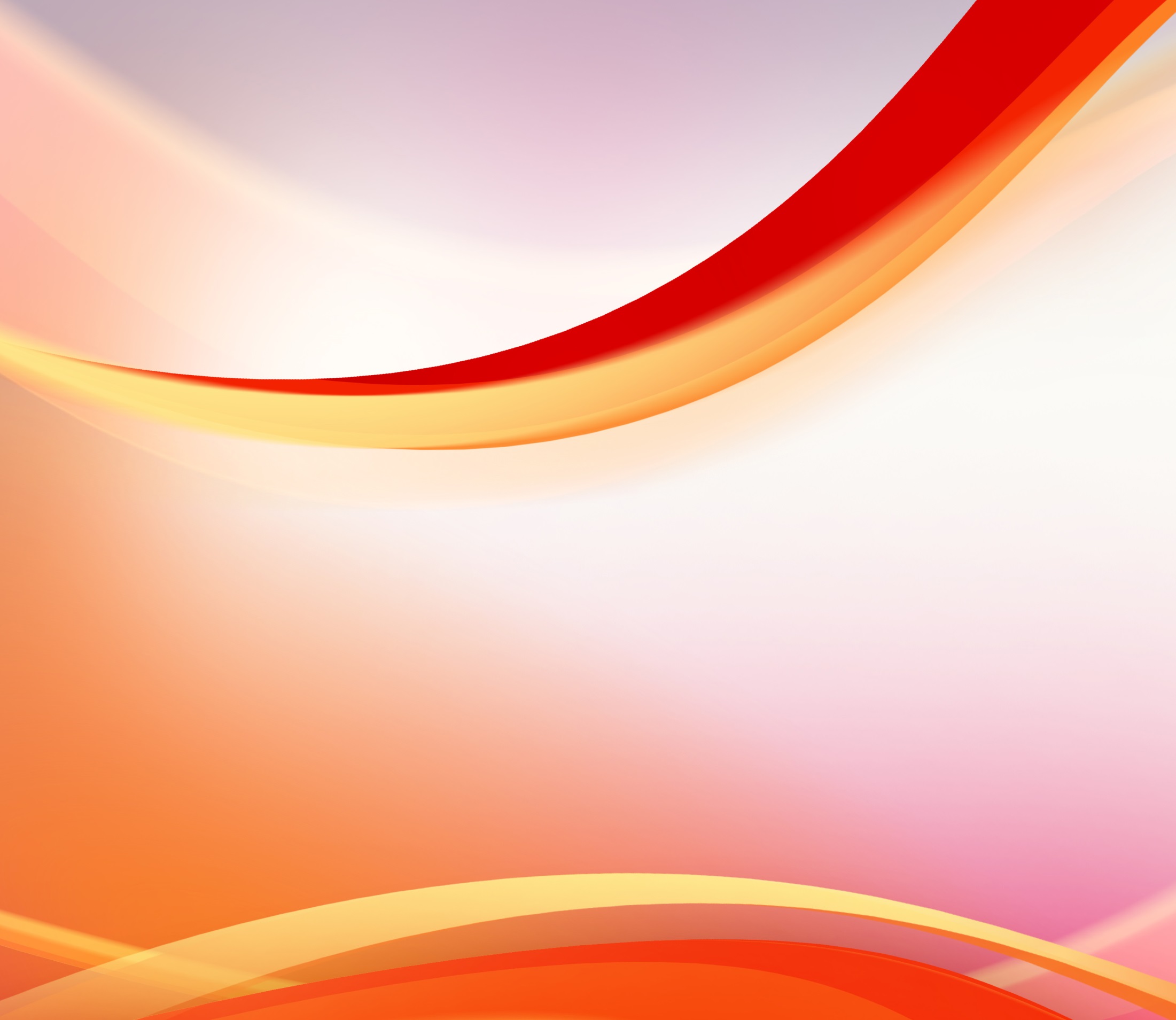 كلمة الله 
أساس وحدة الكنيسة
5. هذه الحكمة أسمى من كل حكمة بشريّة:
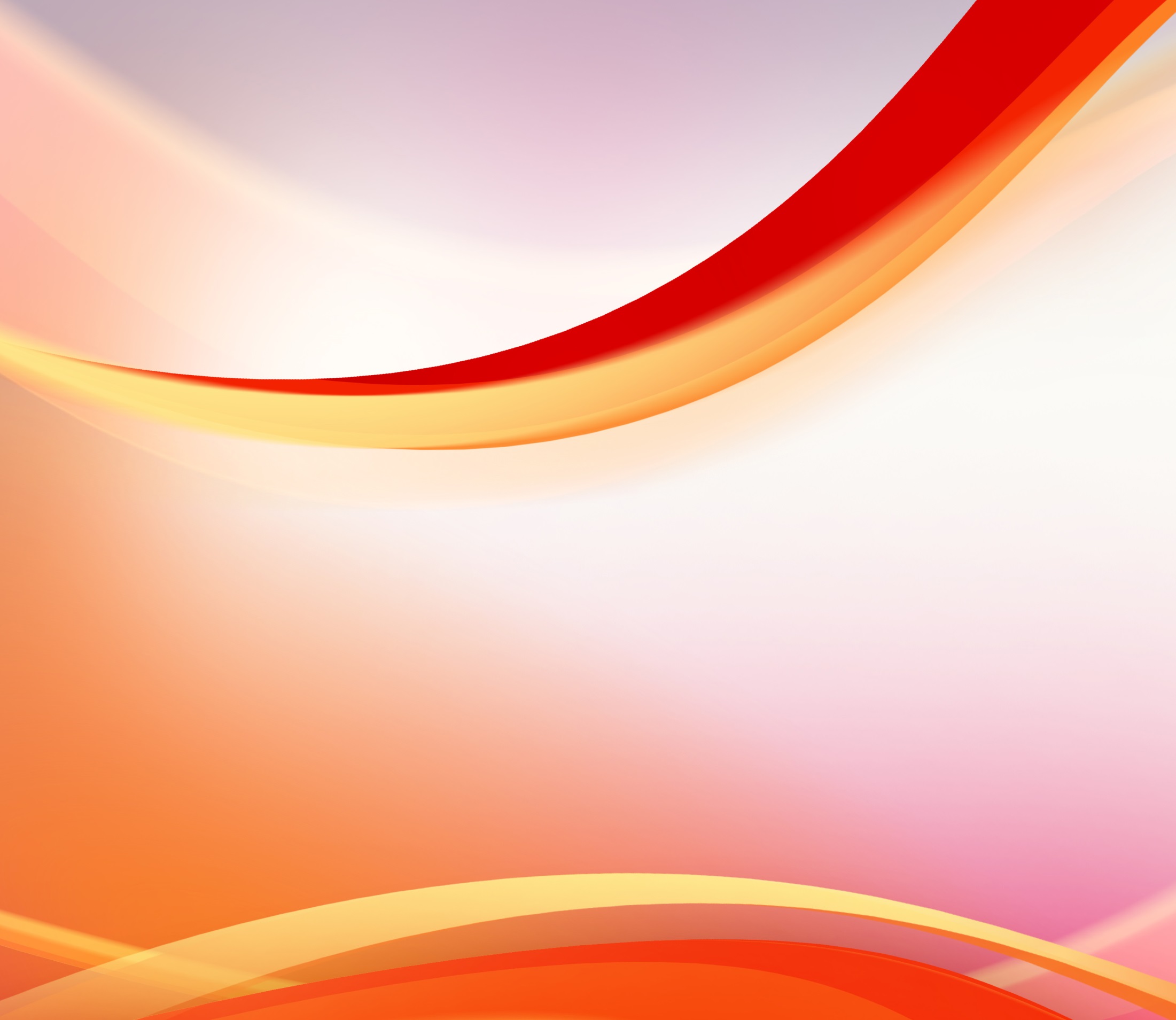 1كو 2: 6-16
8الَّتِي لَمْ يَعْلَمْهَا أَحَدٌ مِنْ عُظَمَاءِ هذَا الدَّهْرِ، لأَنْ لَوْ عَرَفُوا لَمَا صَلَبُوا رَبَّ الْمَجْدِ.
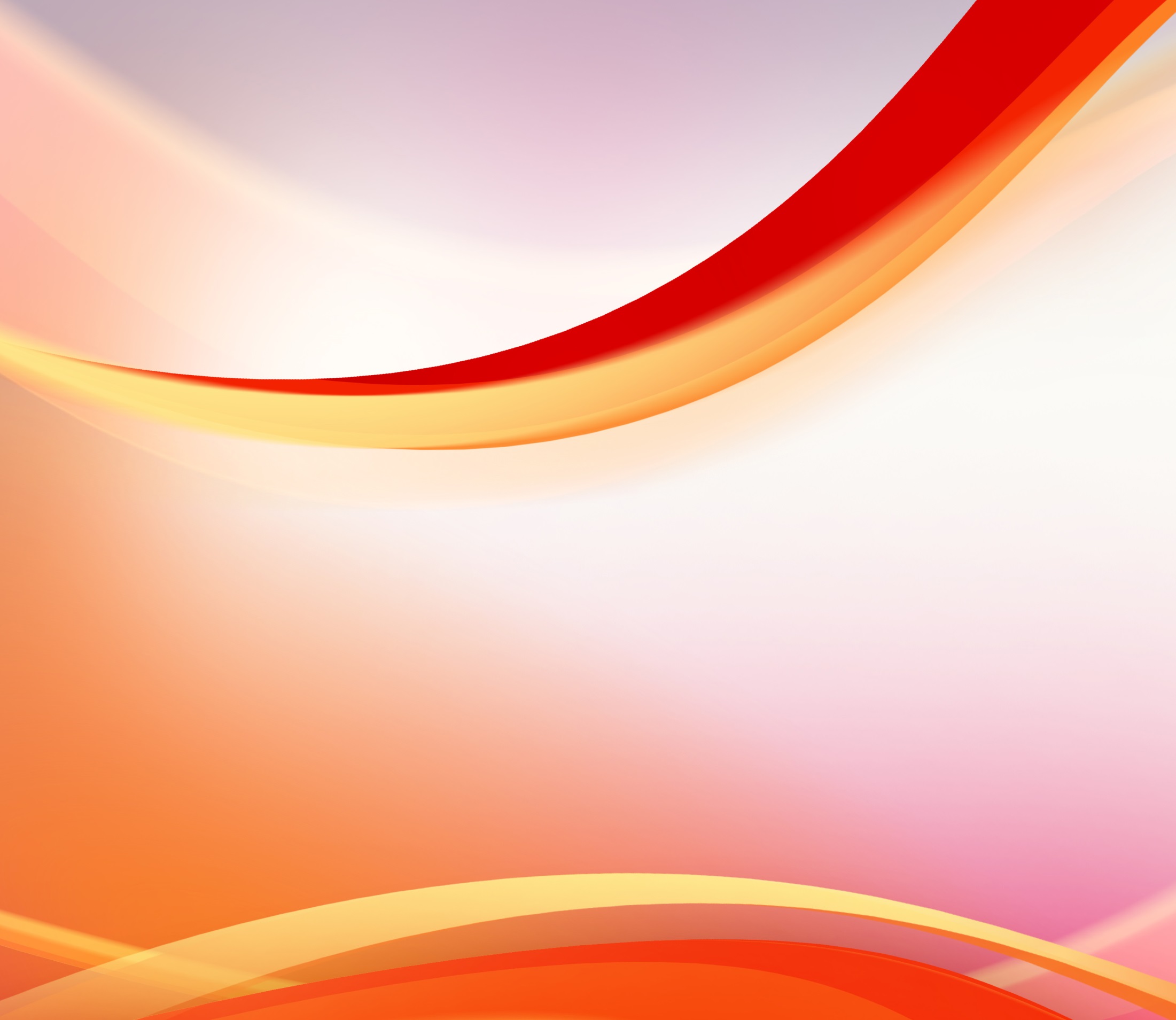 1كو 2: 6-16
9بَلْ كَمَا هُوَ مَكْتُوبٌ: «مَا لَمْ تَرَ عَيْنٌ، وَلَمْ تَسْمَعْ أُذُنٌ، وَلَمْ يَخْطُرْ عَلَى بَالِ إِنْسَانٍ: مَا أَعَدَّهُ اللهُ لِلَّذِينَ يُحِبُّونَهُ».
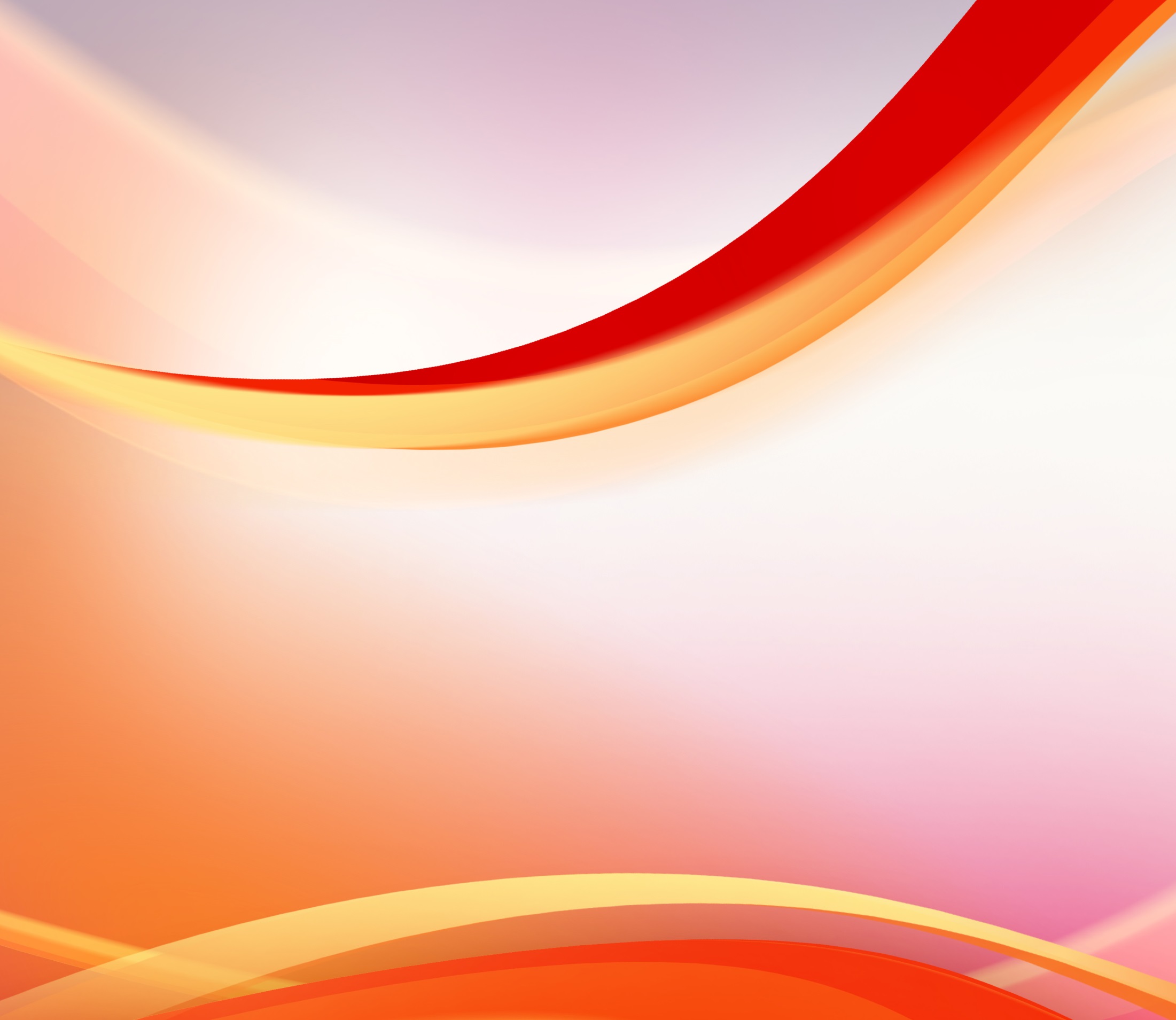 كلمة الله 
أساس وحدة الكنيسة
ثانياً. كلمة الله معلنة بعمل الروح القدس الفريد:
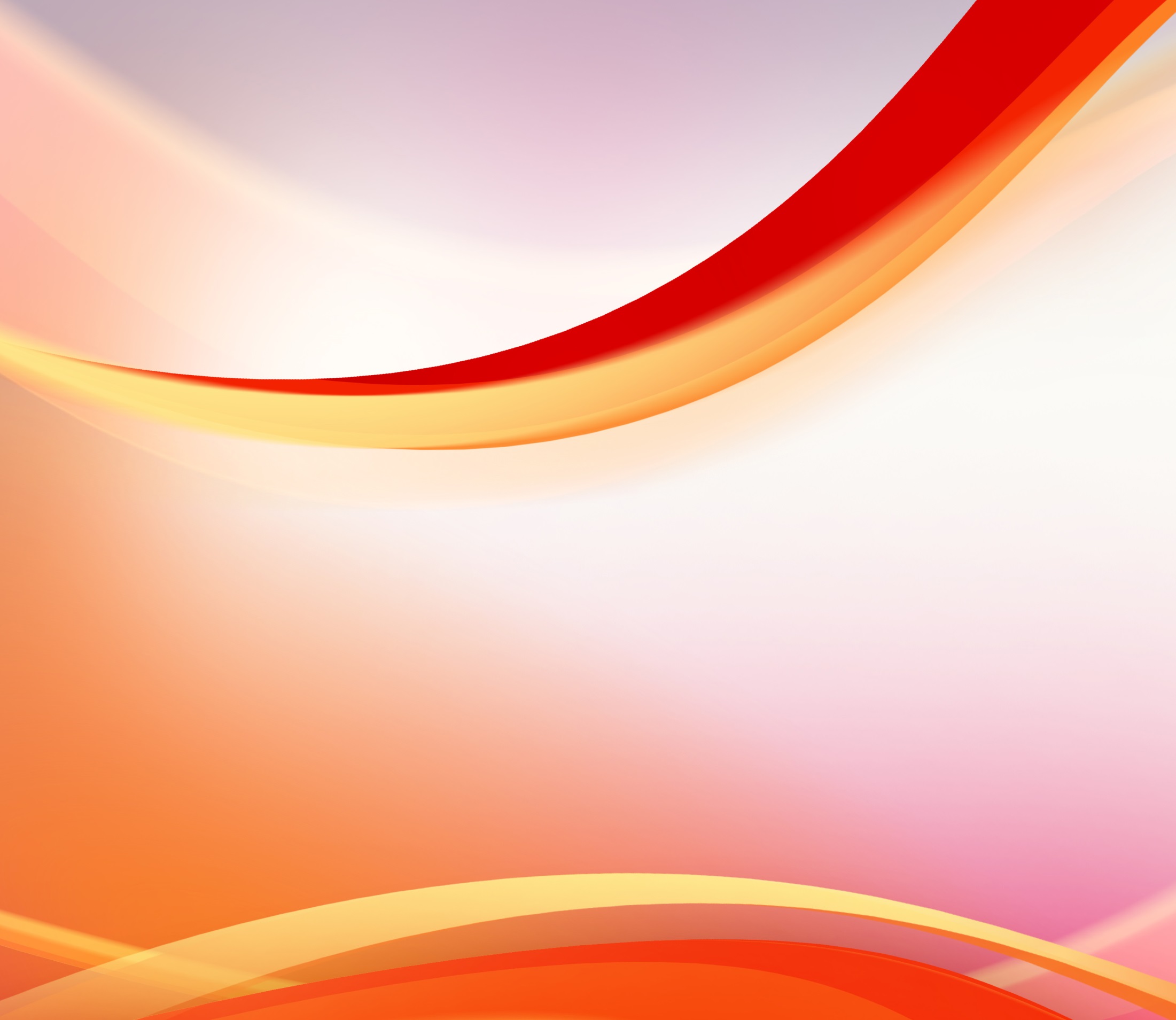 كلمة الله 
أساس وحدة الكنيسة
1. الله اعلن بالروح القدس:
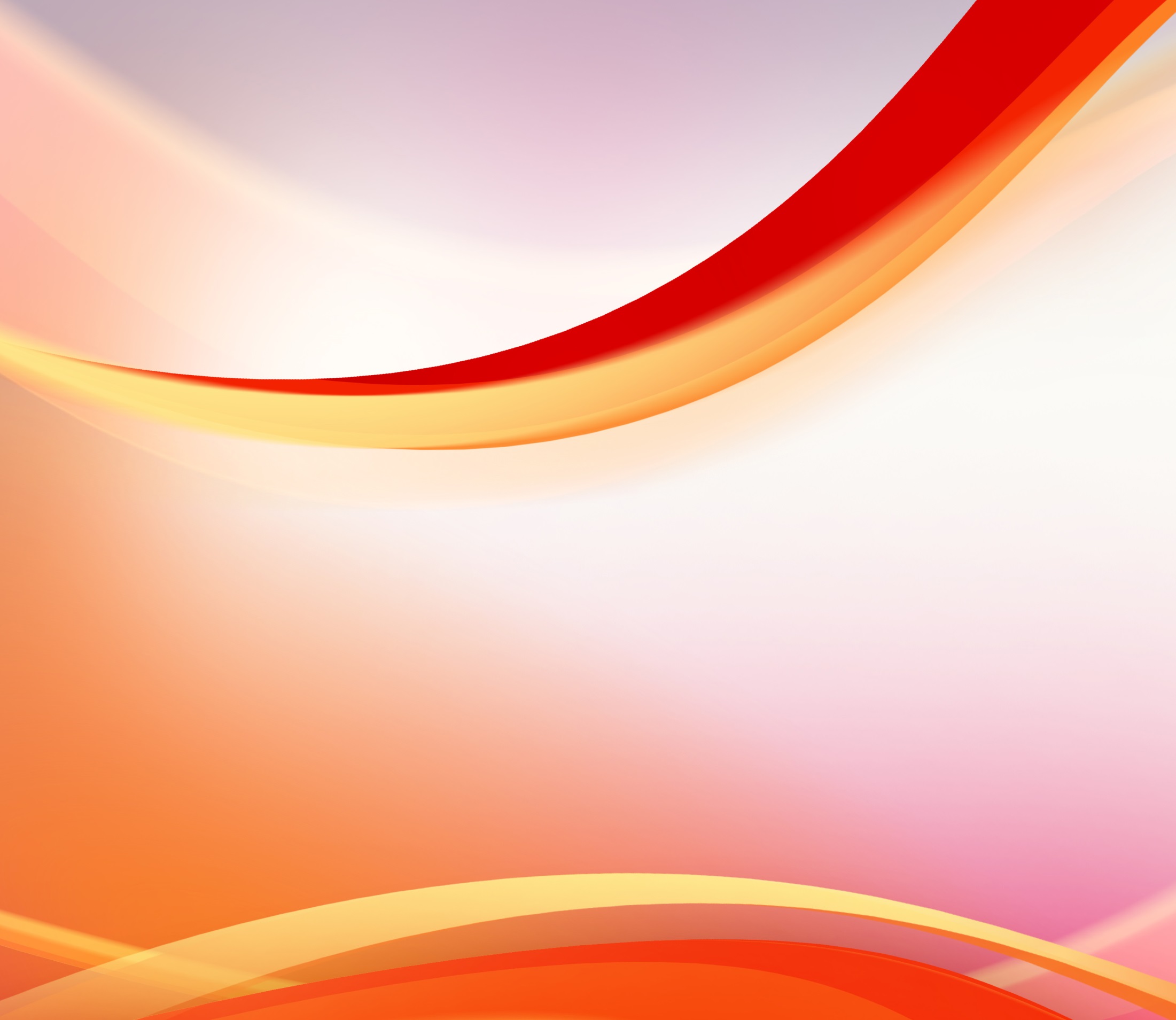 1كو 2: 6-16
10فَأَعْلَنَهُ اللهُ لَنَا نَحْنُ بِرُوحِهِ. لأَنَّ الرُّوحَ يَفْحَصُ كُلَّ شَيْءٍ حَتَّى أَعْمَاقَ اللهِ.
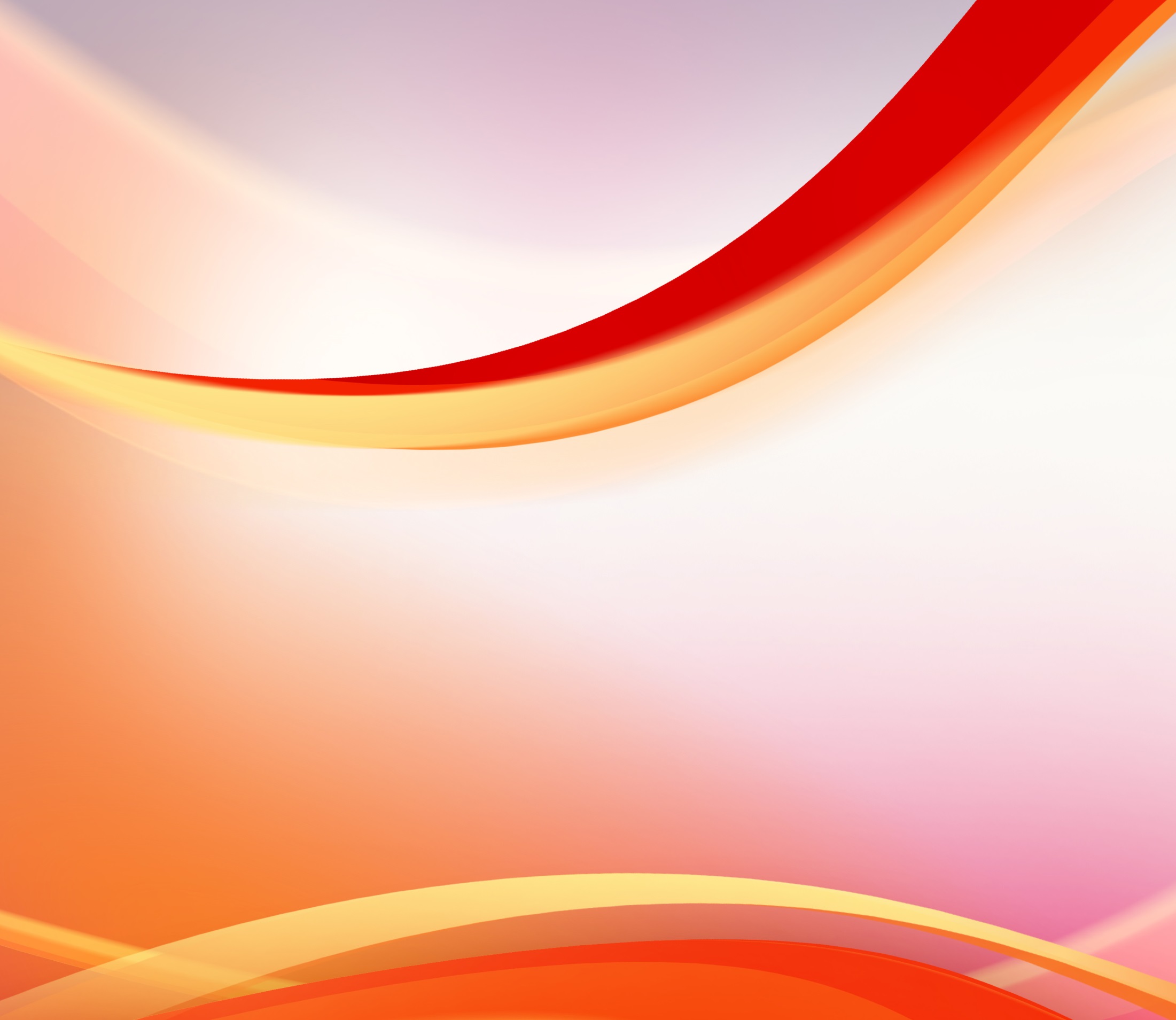 كلمة الله 
أساس وحدة الكنيسة
لأَنَّ الرُّوحَ يَفْحَصُ كُلَّ شَيْءٍ حَتَّى أَعْمَاقَ اللهِ
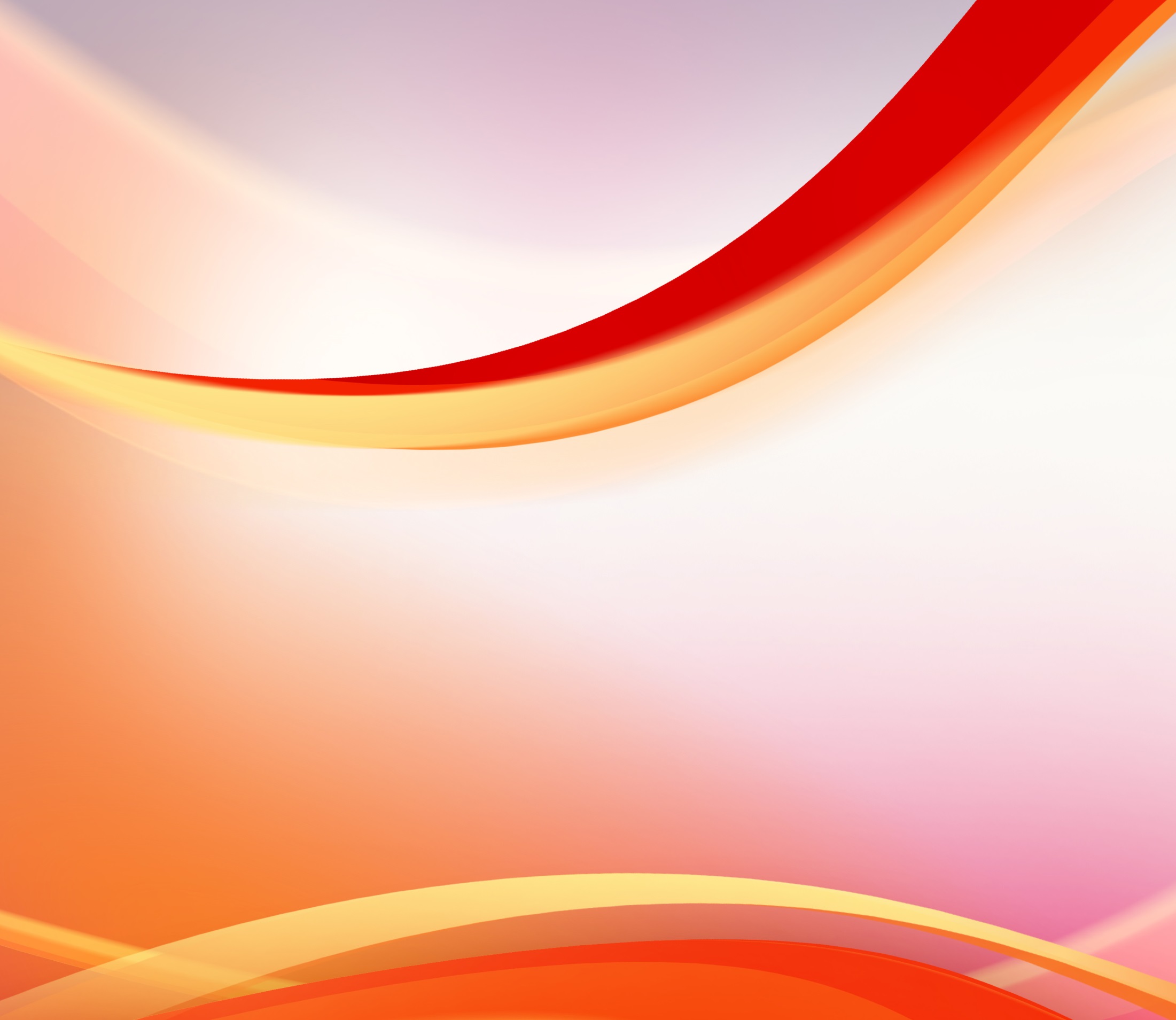 1كو 2: 6-16
11لأَنْ مَنْ مِنَ النَّاسِ يَعْرِفُ أُمُورَ الإِنْسَانِ إِلاَّ رُوحُ الإِنْسَانِ الَّذِي فِيهِ؟ هكَذَا أَيْضًا أُمُورُ اللهِ لاَ يَعْرِفُهَا أَحَدٌ إِلاَّ رُوحُ اللهِ.
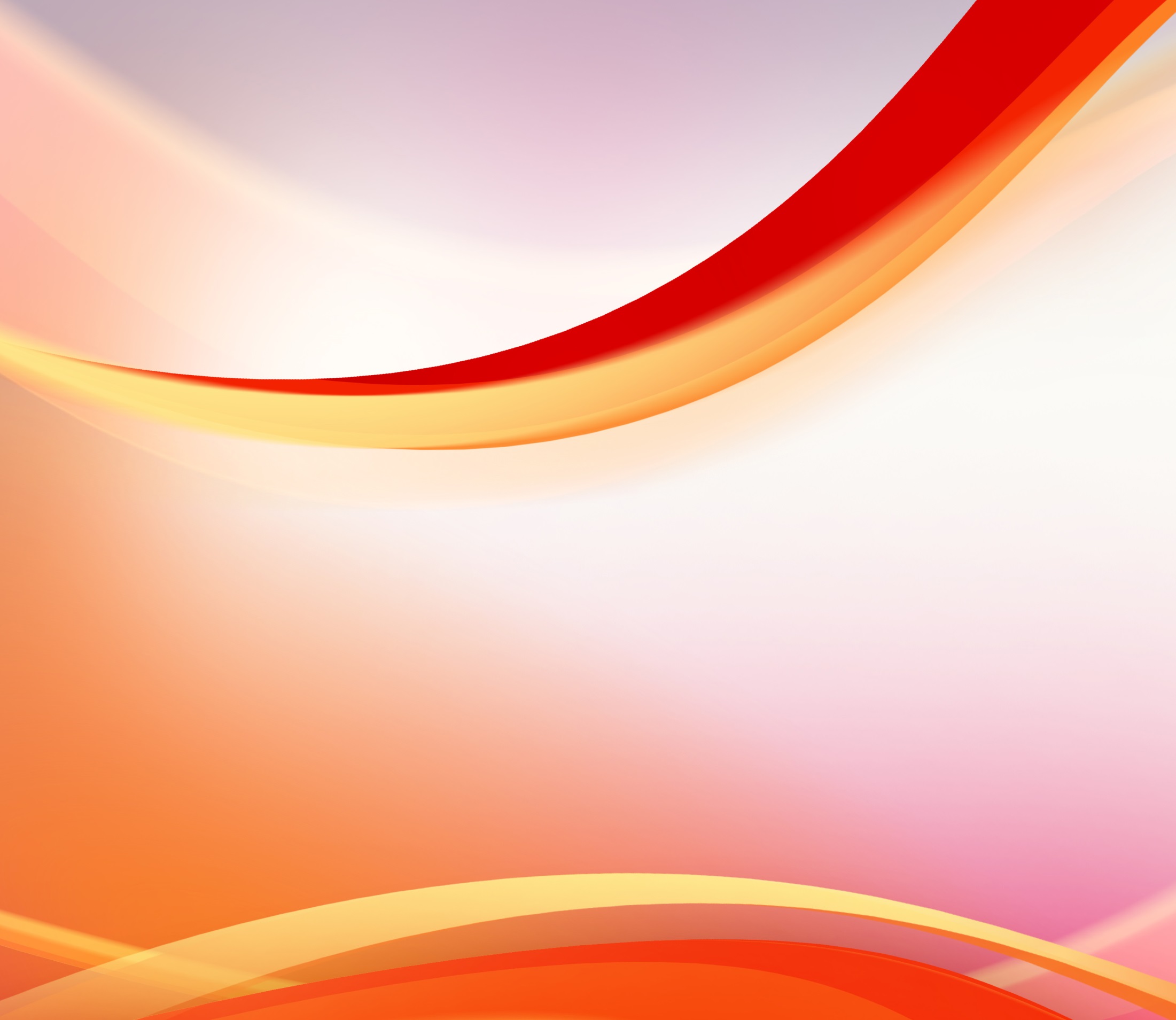 كلمة الله 
أساس وحدة الكنيسة
2. الله اوحى بالروح القدس:
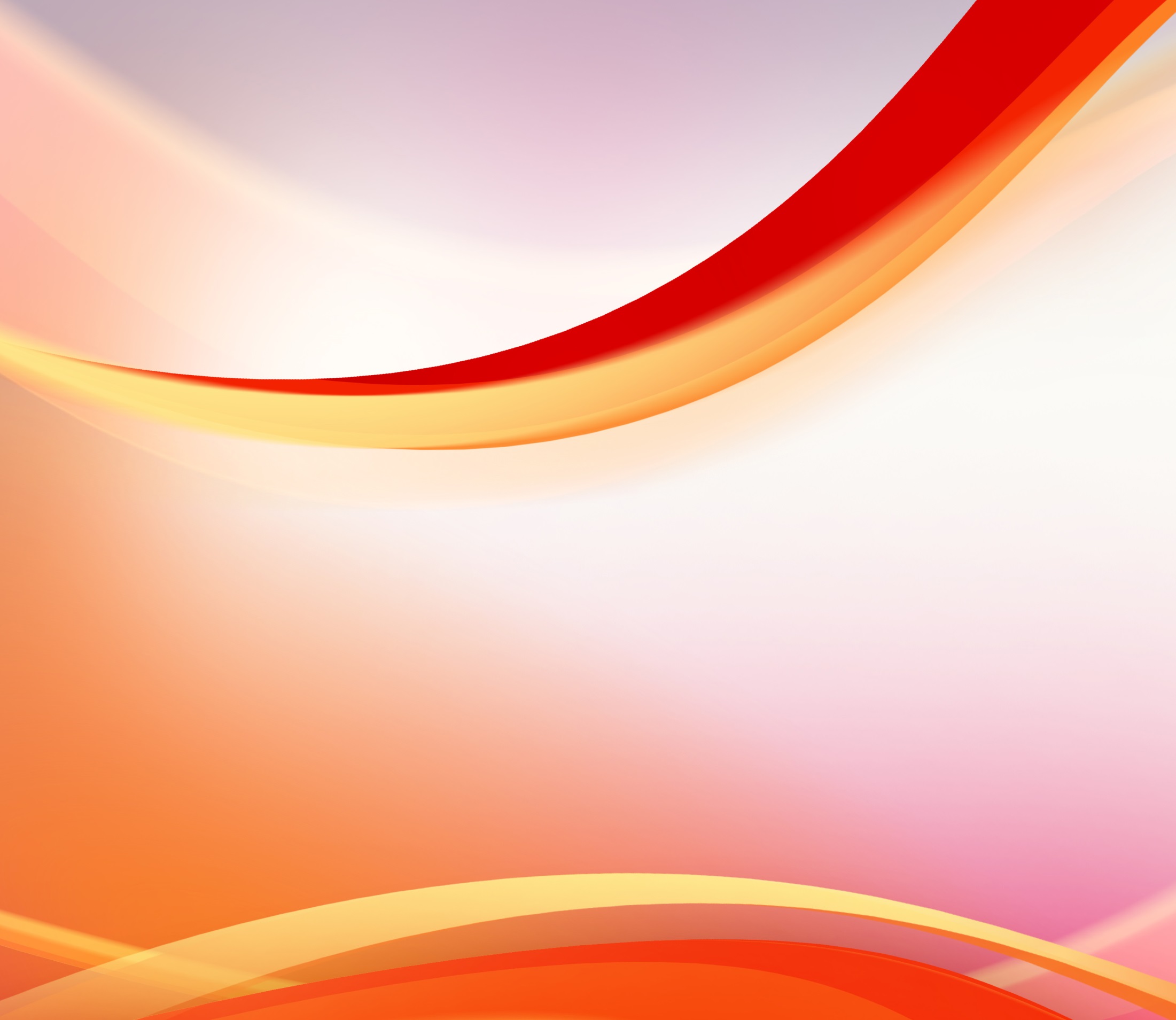 1كو 2: 6-16
12وَنَحْنُ لَمْ نَأْخُذْ رُوحَ الْعَالَمِ، بَلِ الرُّوحَ الَّذِي مِنَ اللهِ، لِنَعْرِفَ الأَشْيَاءَ الْمَوْهُوبَةَ لَنَا مِنَ اللهِ،
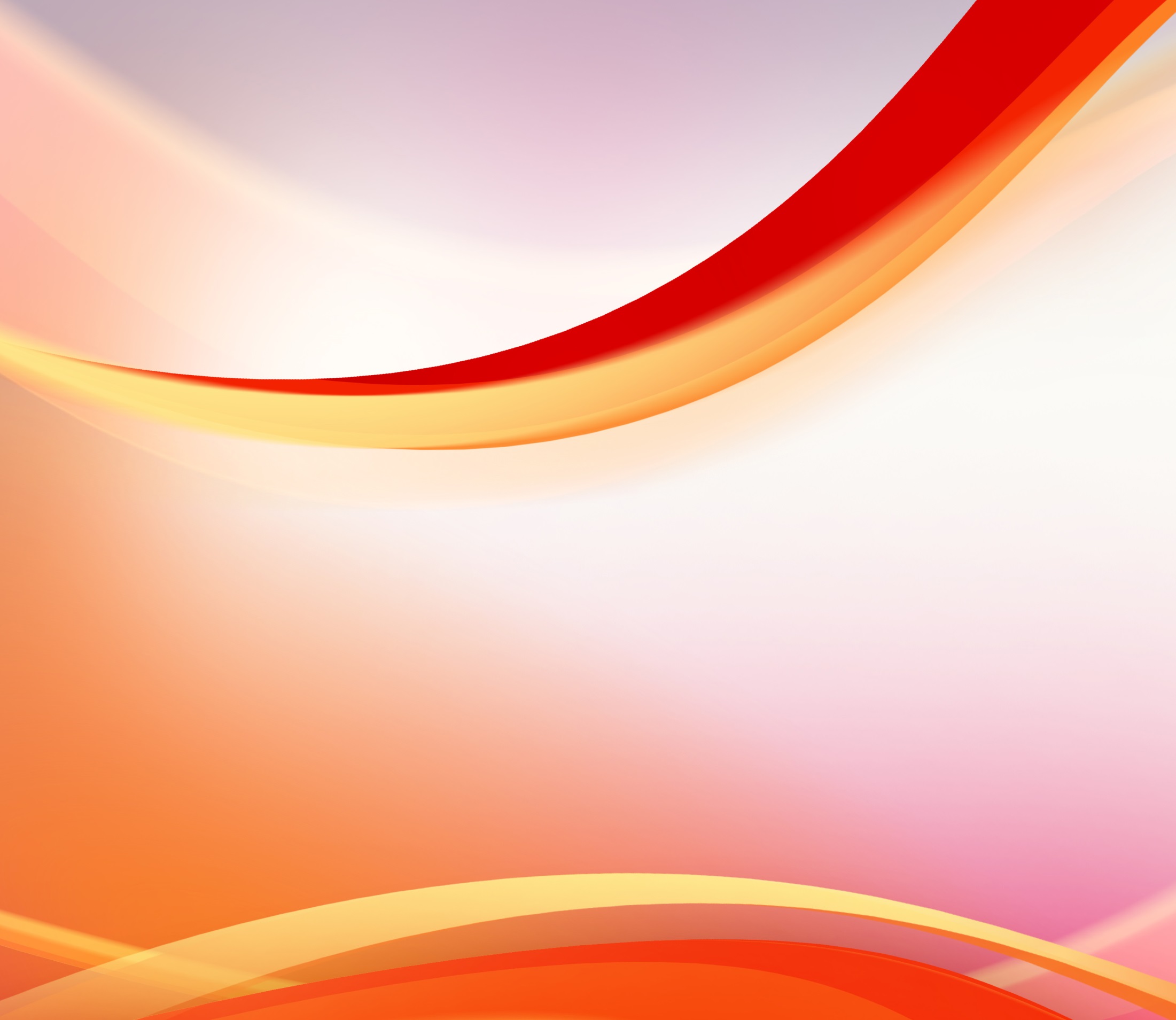 2تيم 3: 16
"كُلُّ الْكِتَابِ هُوَ مُوحًى بِهِ مِنَ اللهِ"
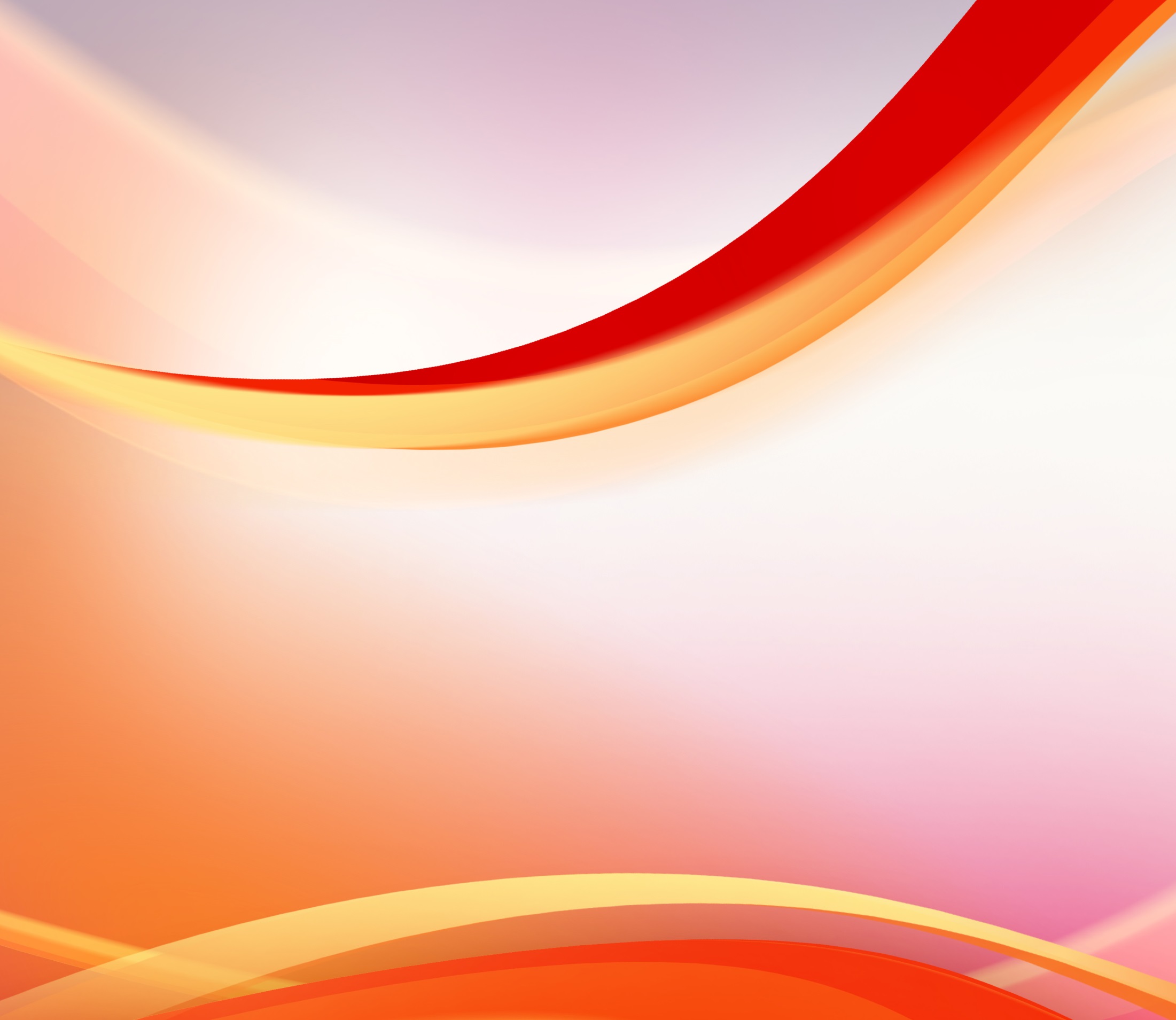 2بط 1: 21
"لأَنَّهُ لَمْ تَأْتِ نُبُوَّةٌ قَطُّ بِمَشِيئَةِ إِنْسَانٍ، بَلْ تَكَلَّمَ أُنَاسُ اللهِ الْقِدِّيسُونَ مَسُوقِينَ مِنَ الرُّوحِ الْقُدُسِ."
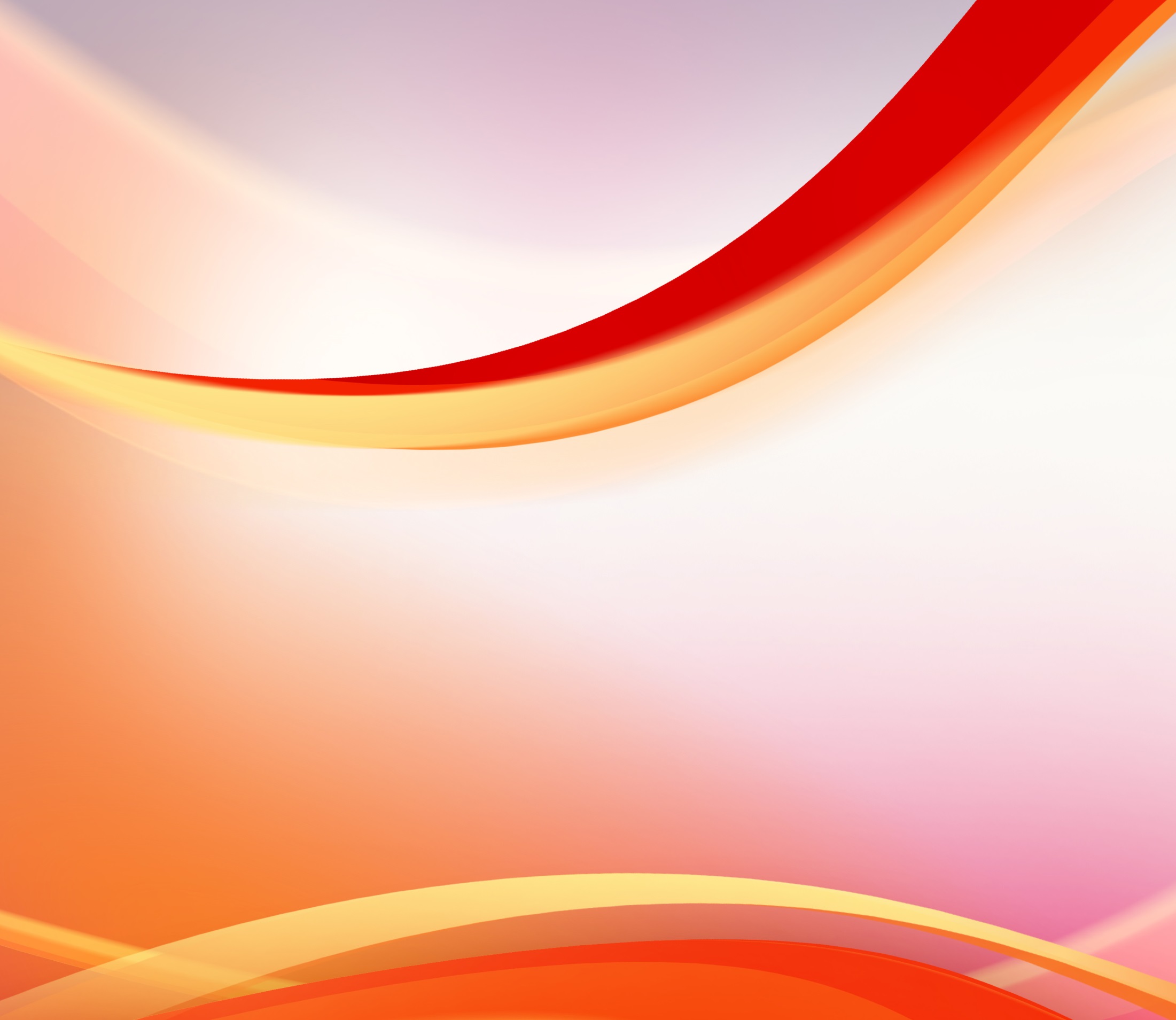 1كو 2: 6-16
13الَّتِي نَتَكَلَّمُ بِهَا أَيْضًا، لاَ بِأَقْوَال تُعَلِّمُهَا حِكْمَةٌ إِنْسَانِيَّةٌ، بَلْ بِمَا يُعَلِّمُهُ الرُّوحُ الْقُدُسُ، قَارِنِينَ الرُّوحِيَّاتِ بِالرُّوحِيَّاتِ.
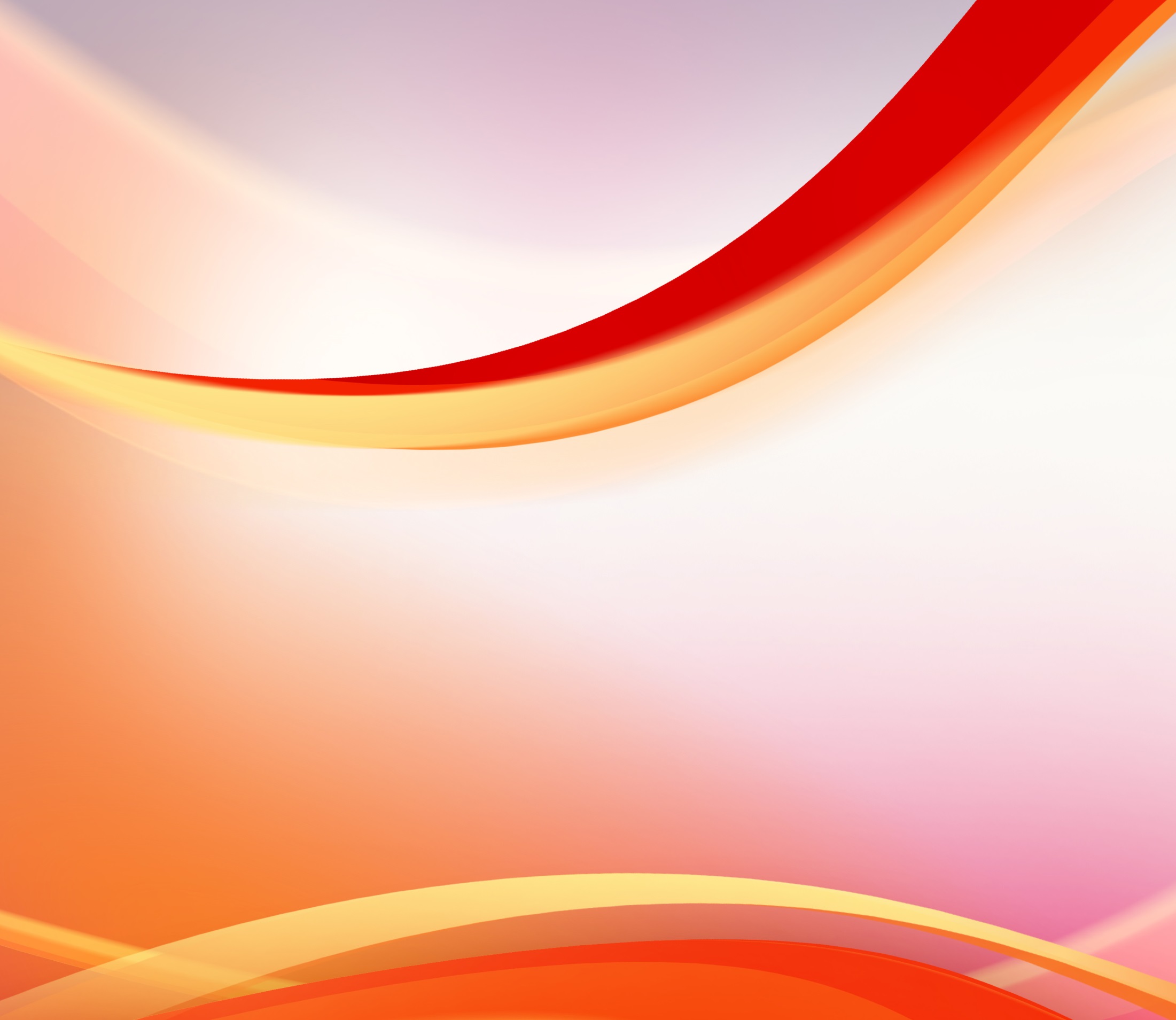 كلمة الله 
أساس وحدة الكنيسة
3. الله ينير فكر المؤمن ليفهم الكلمة بالروح القدس:
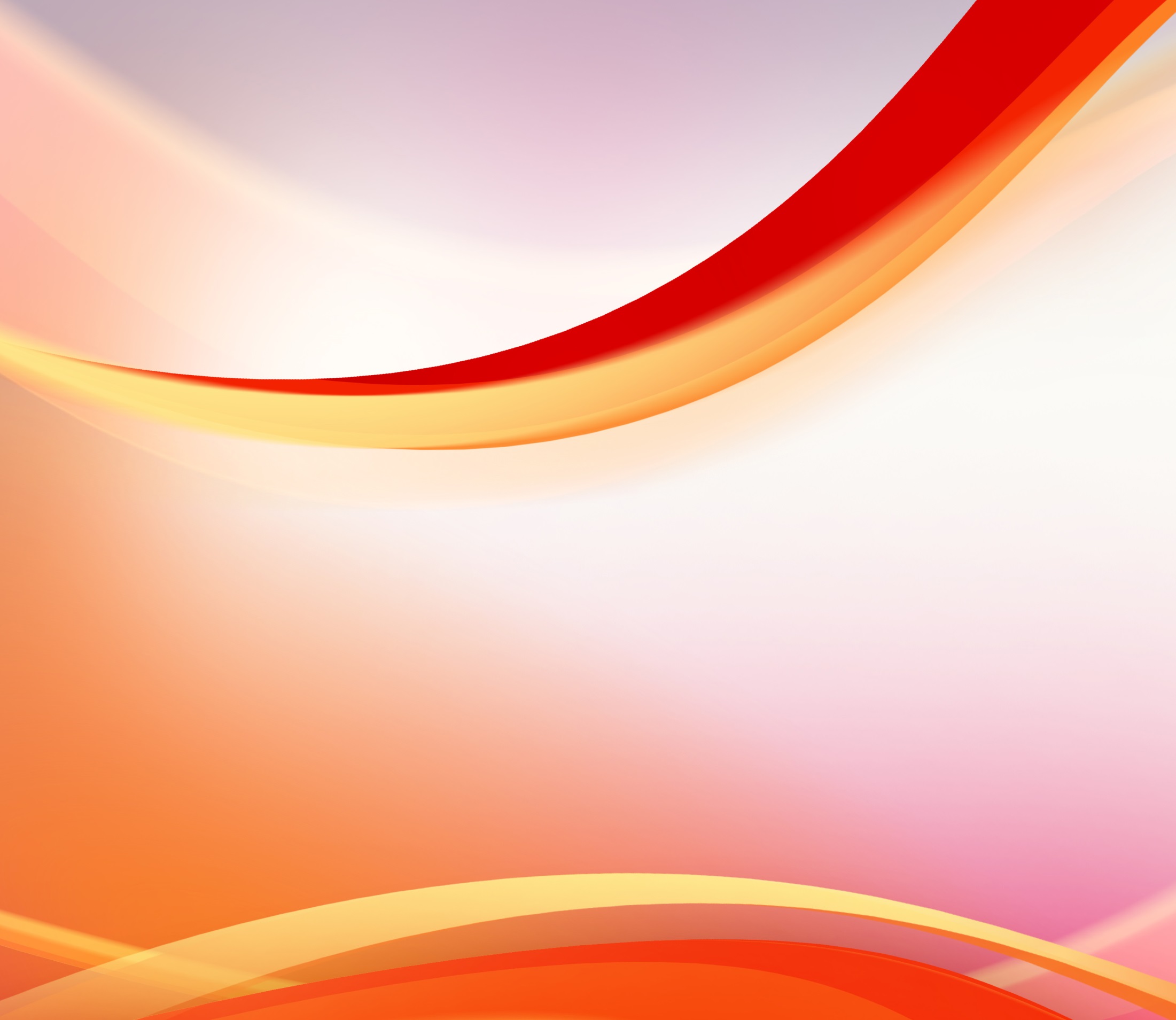 1كو 2: 6-16
14وَلكِنَّ الإِنْسَانَ الطَّبِيعِيَّ لاَ يَقْبَلُ مَا لِرُوحِ اللهِ لأَنَّهُ عِنْدَهُ جَهَالَةٌ، وَلاَ يَقْدِرُ أَنْ يَعْرِفَهُ لأَنَّهُ إِنَّمَا يُحْكَمُ فِيهِ رُوحِيًّا.
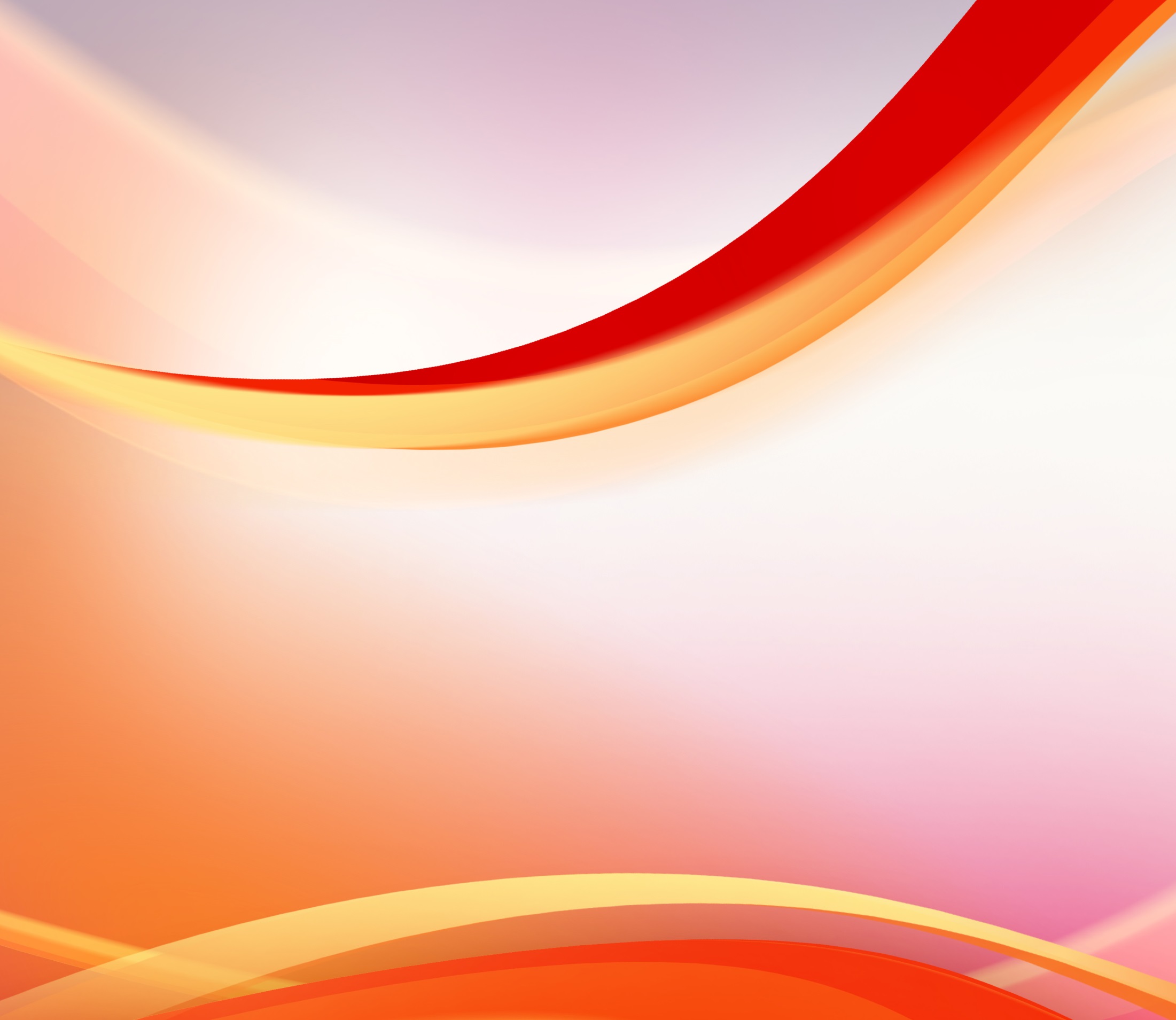 1كو 2: 6-16
15وَأَمَّا الرُّوحِيُّ فَيَحْكُمُ فِي كُلِّ شَيْءٍ، وَهُوَ لاَ يُحْكَمُ فِيهِ مِنْ أَحَدٍ.
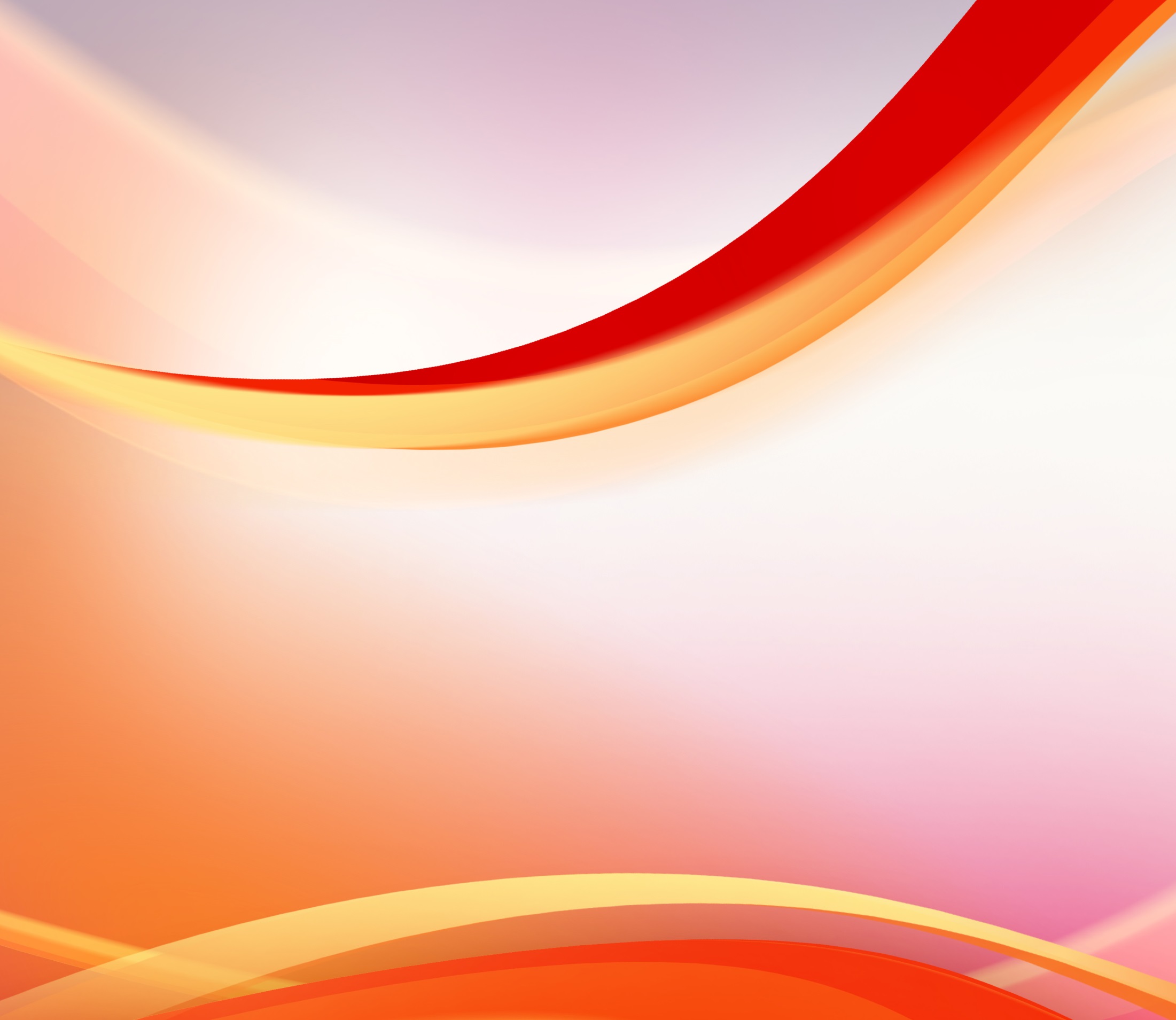 1كو 2: 6-16
16«لأَنَّهُ مَنْ عَرَفَ فِكْرَ الرَّبِّ فَيُعَلِّمَهُ؟» وَأَمَّا نَحْنُ فَلَنَا فِكْرُ الْمَسِيحِ."